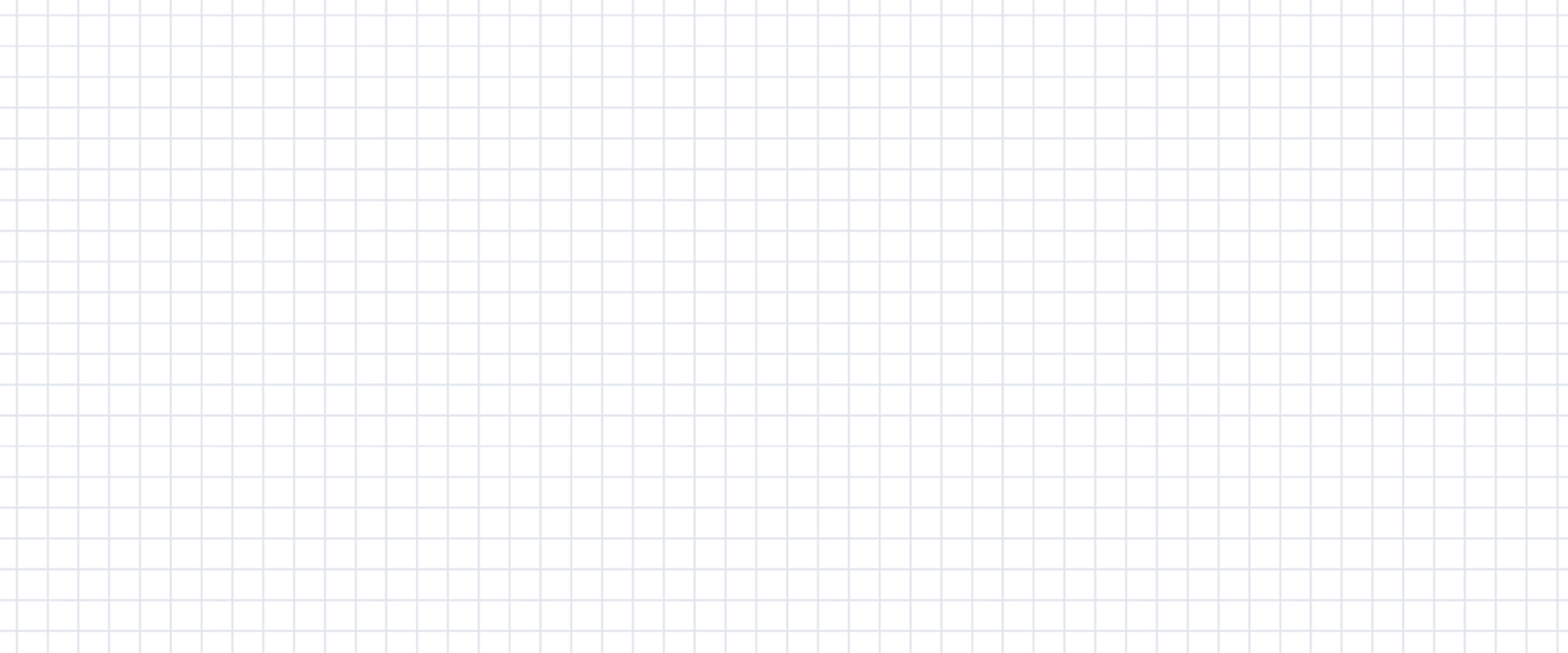 数学
职教高考新实践专题篇·
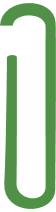 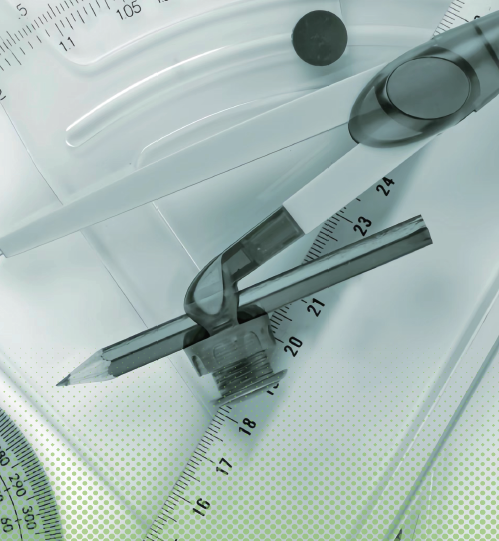 主　编　沈栩竹　祝有冰
第6章测试卷
一、选择题
D
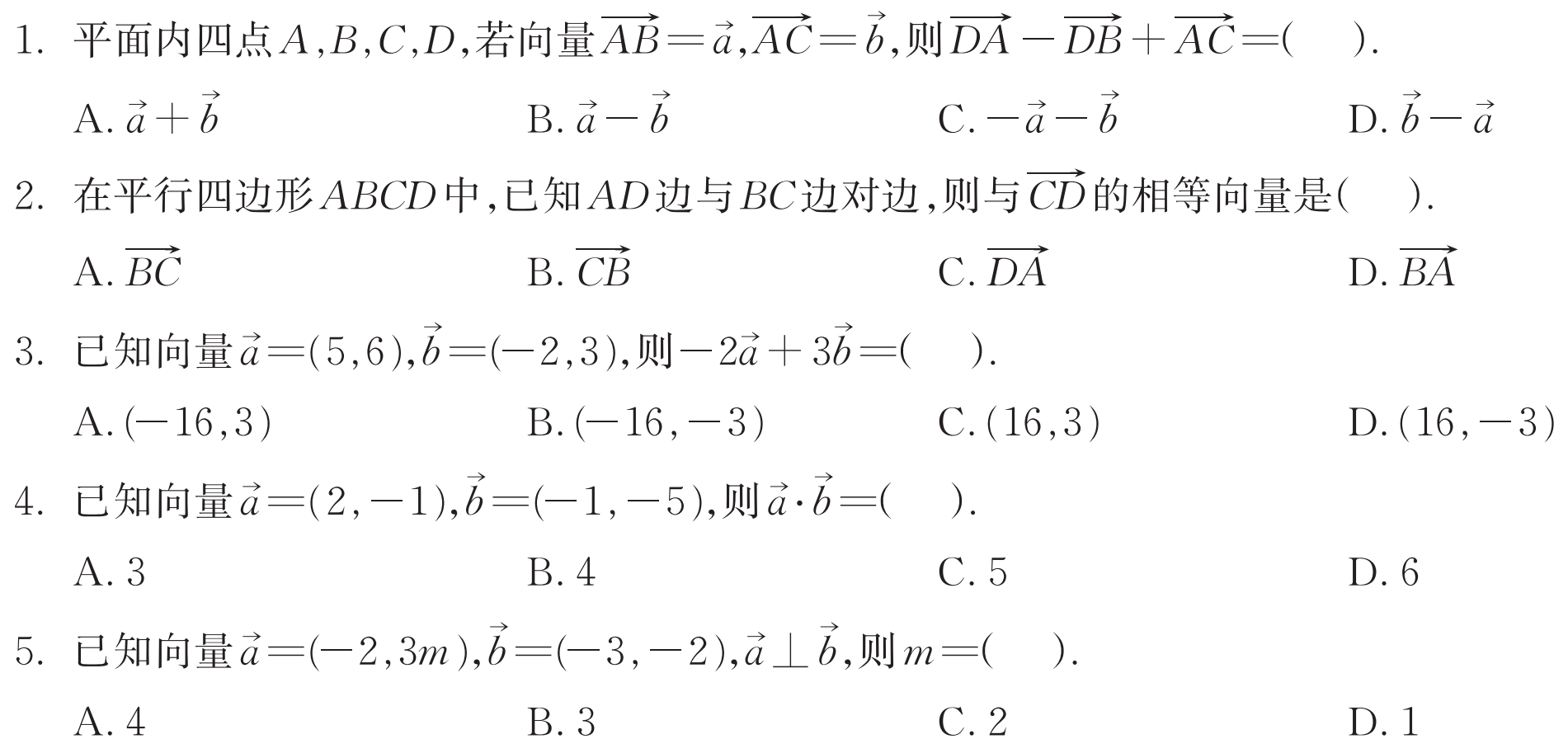 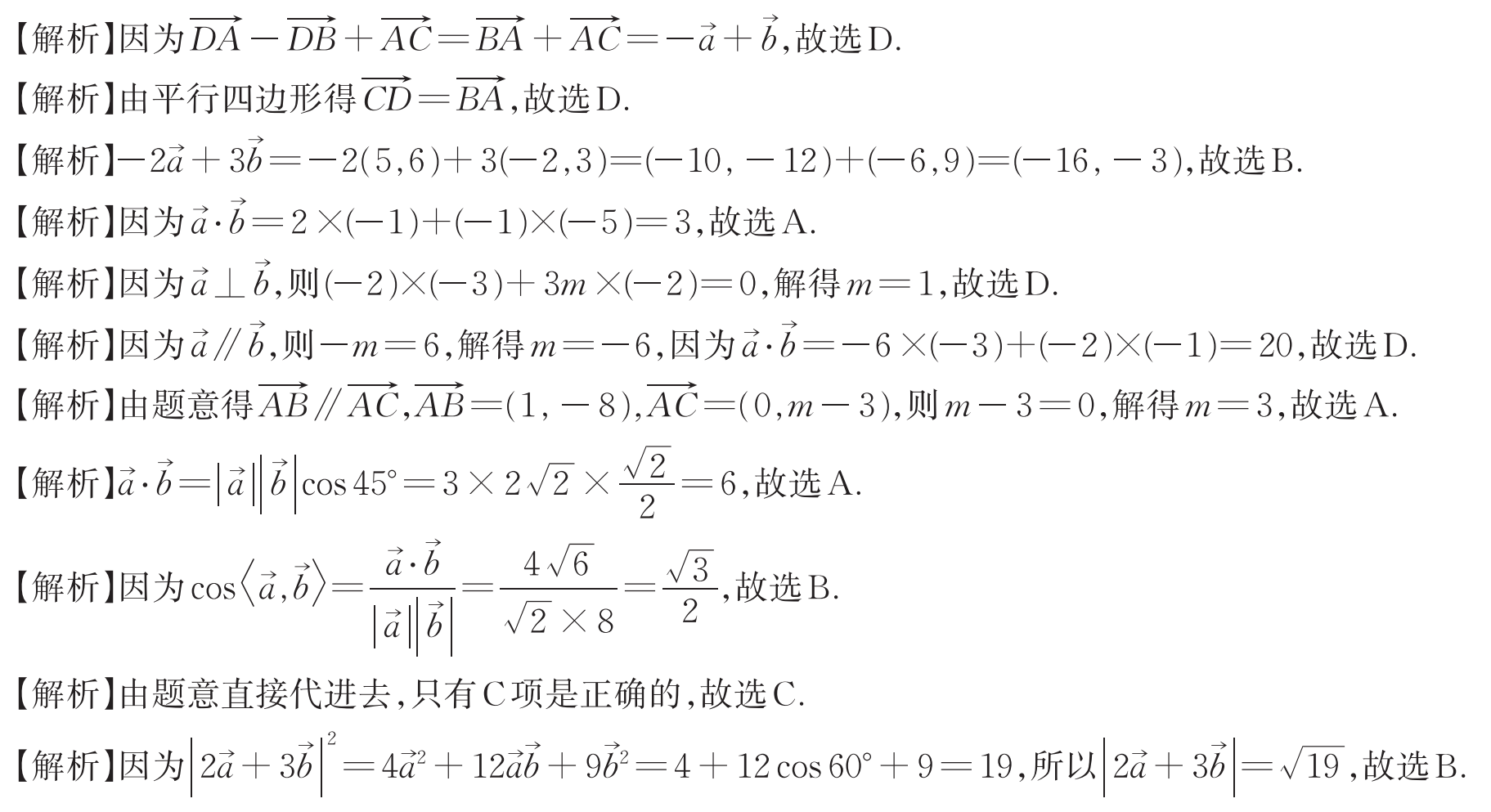 D
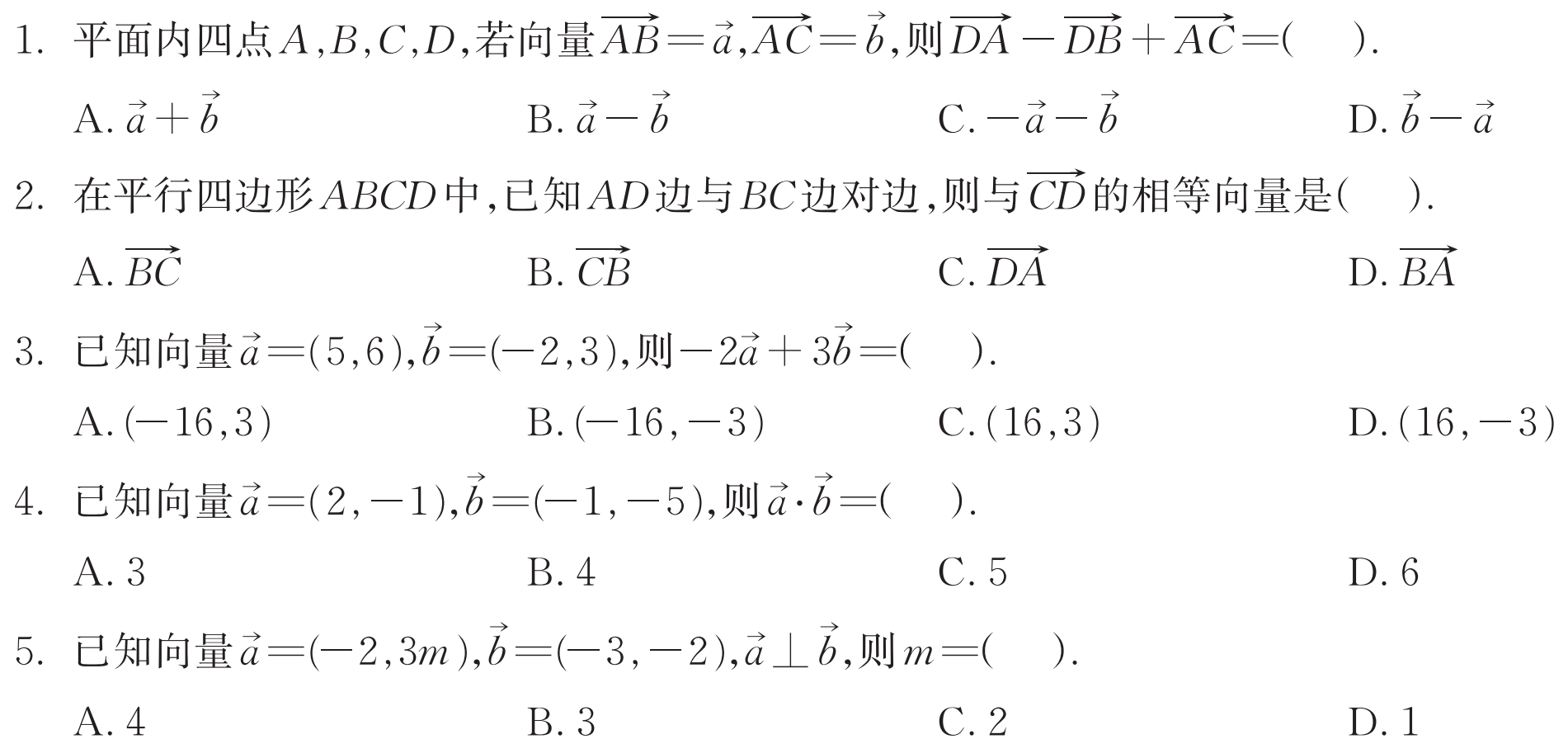 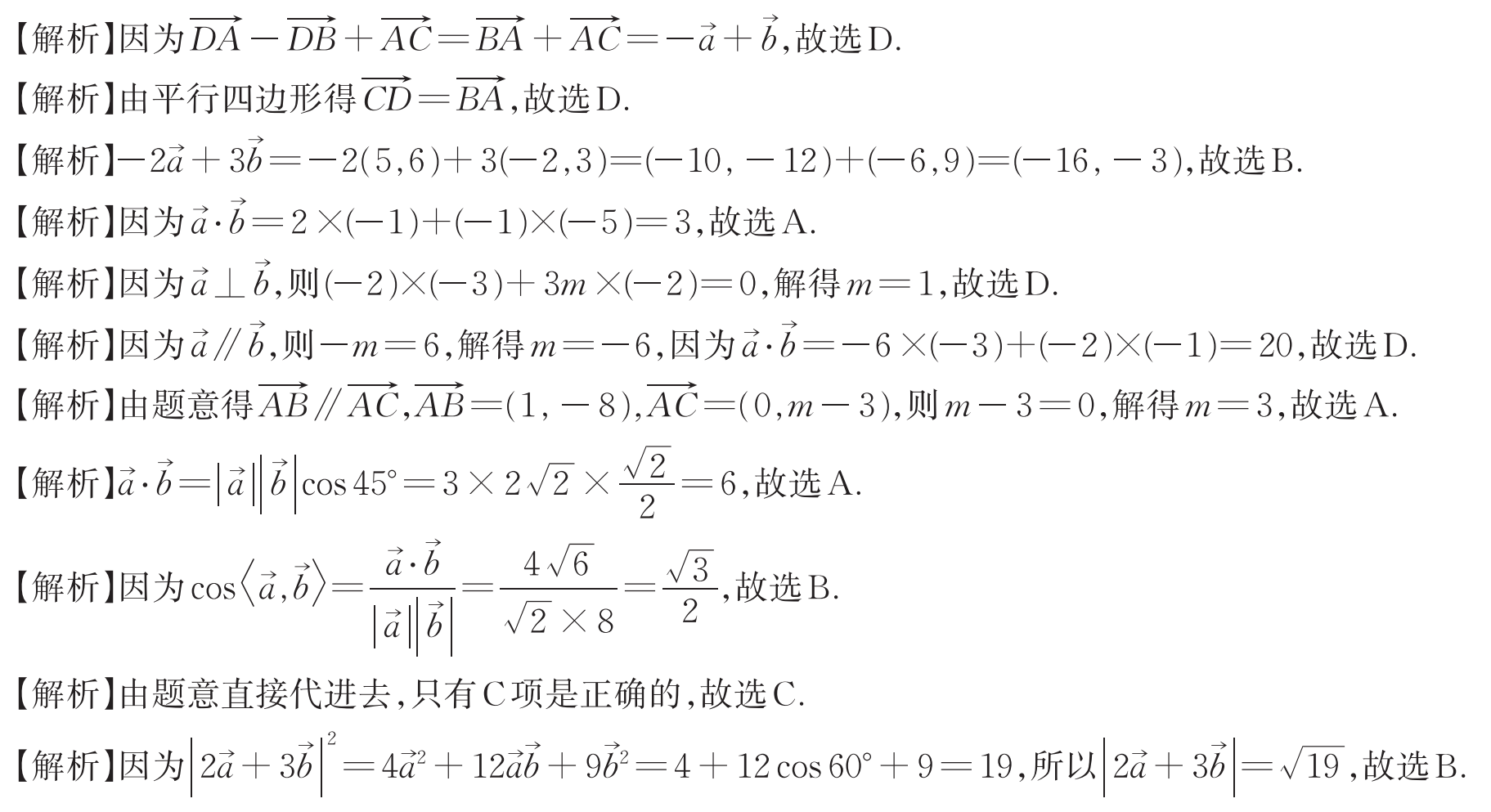 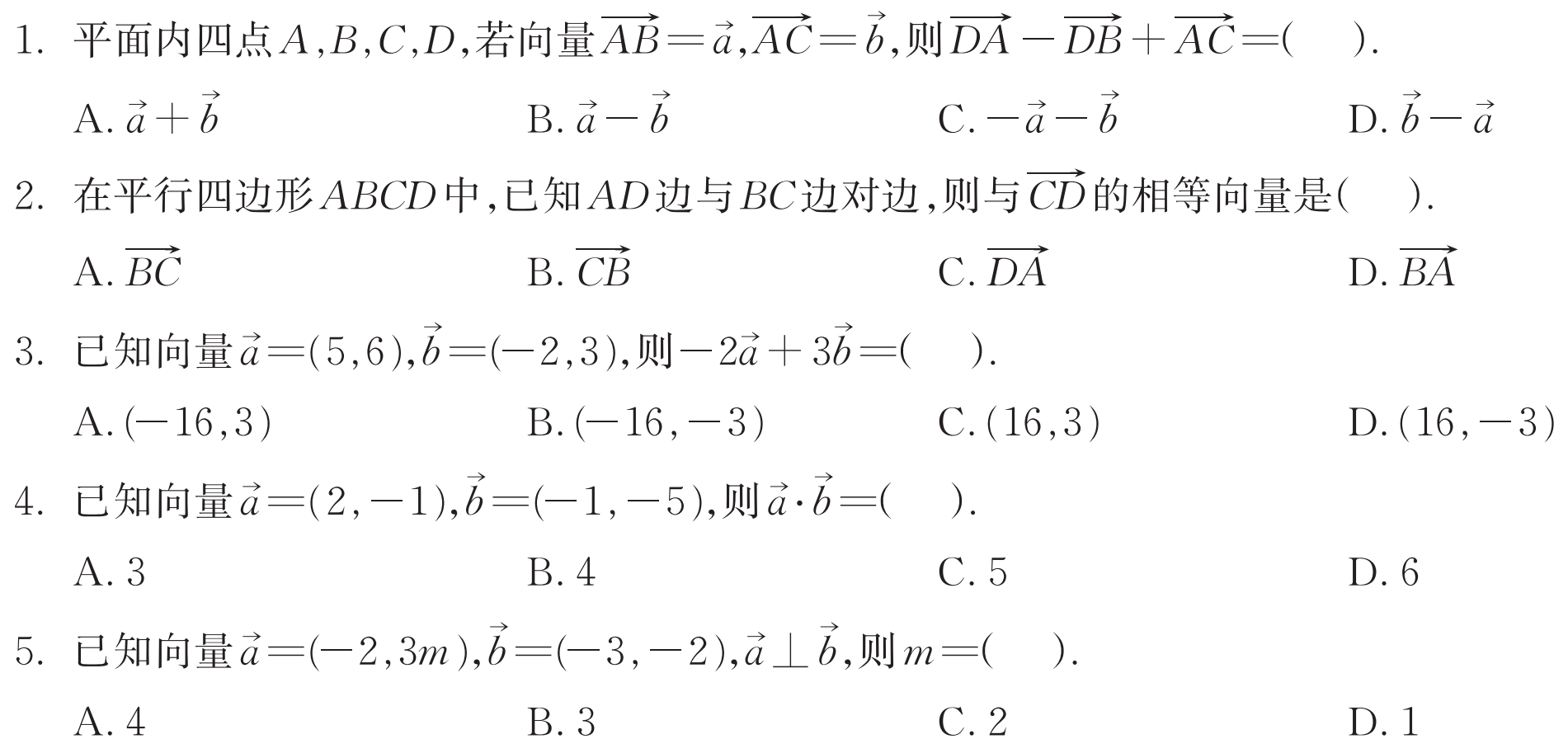 B
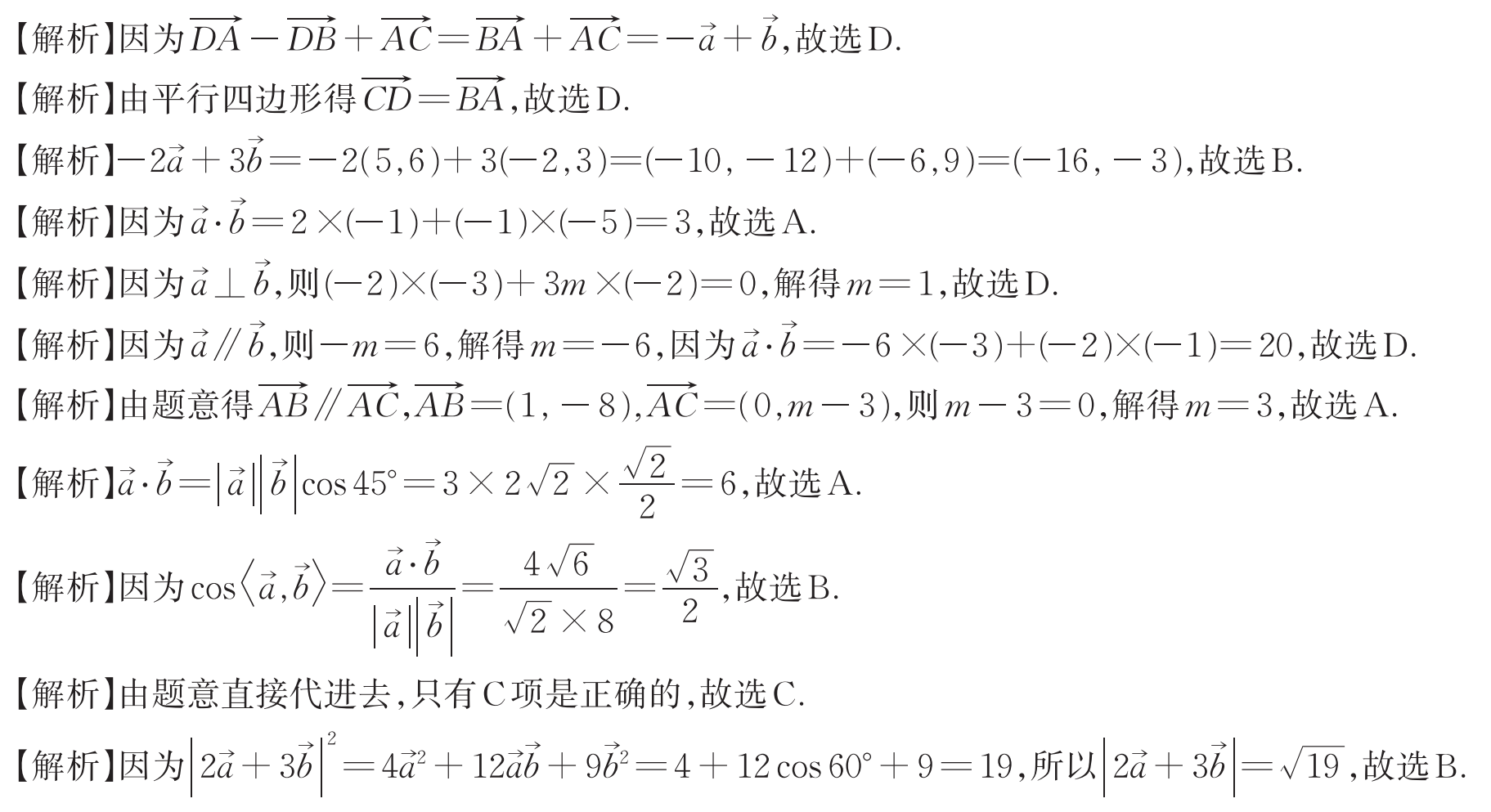 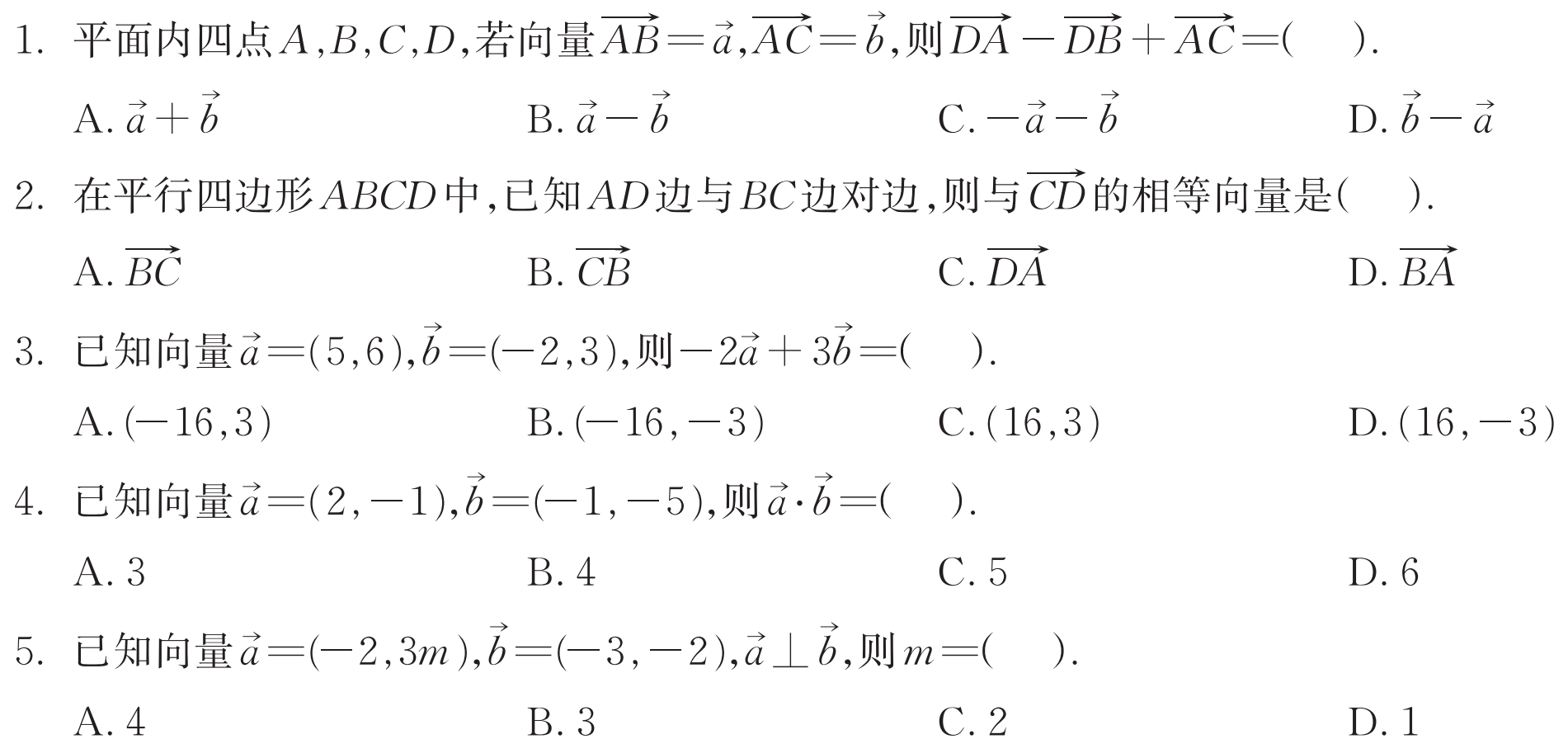 A
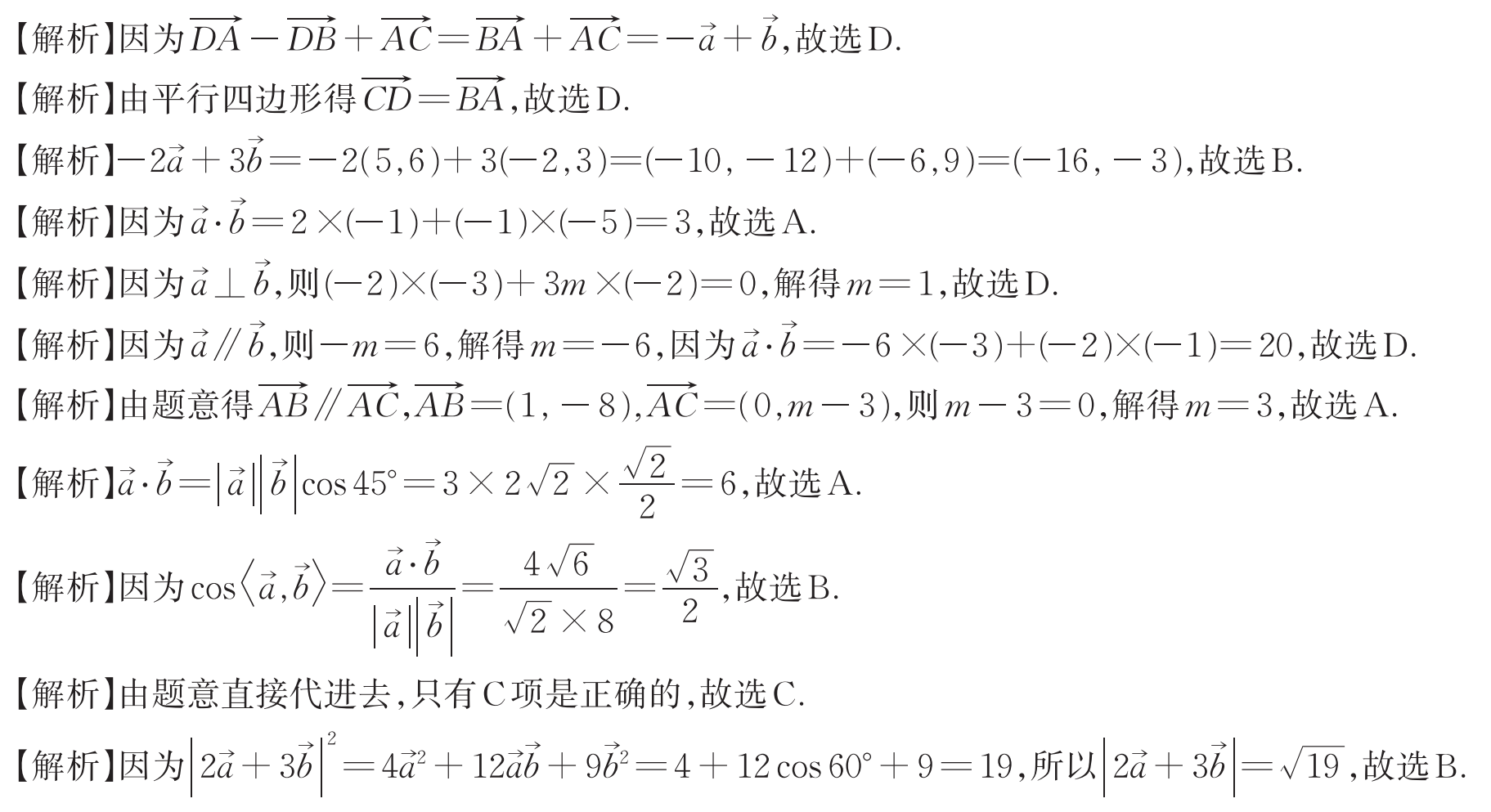 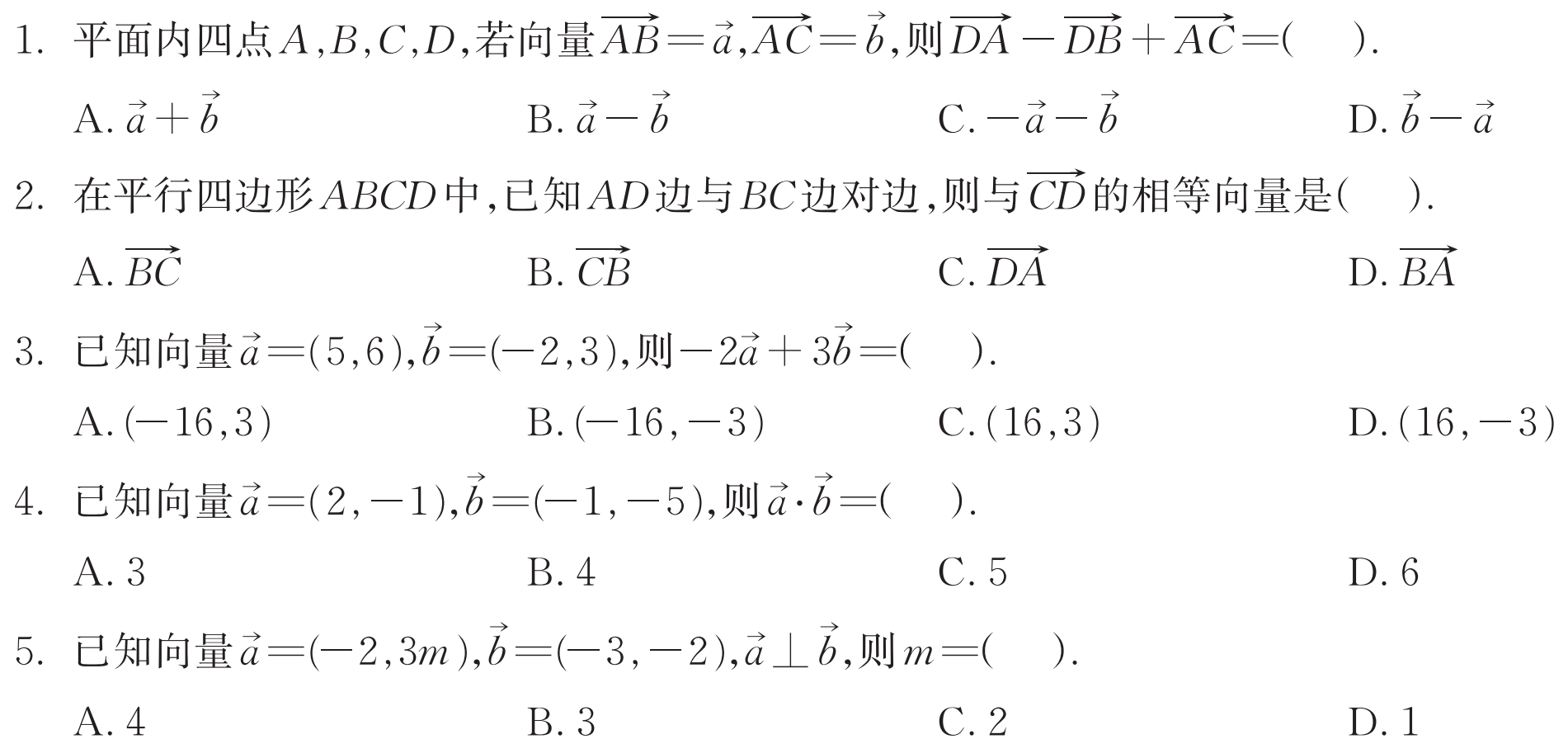 D
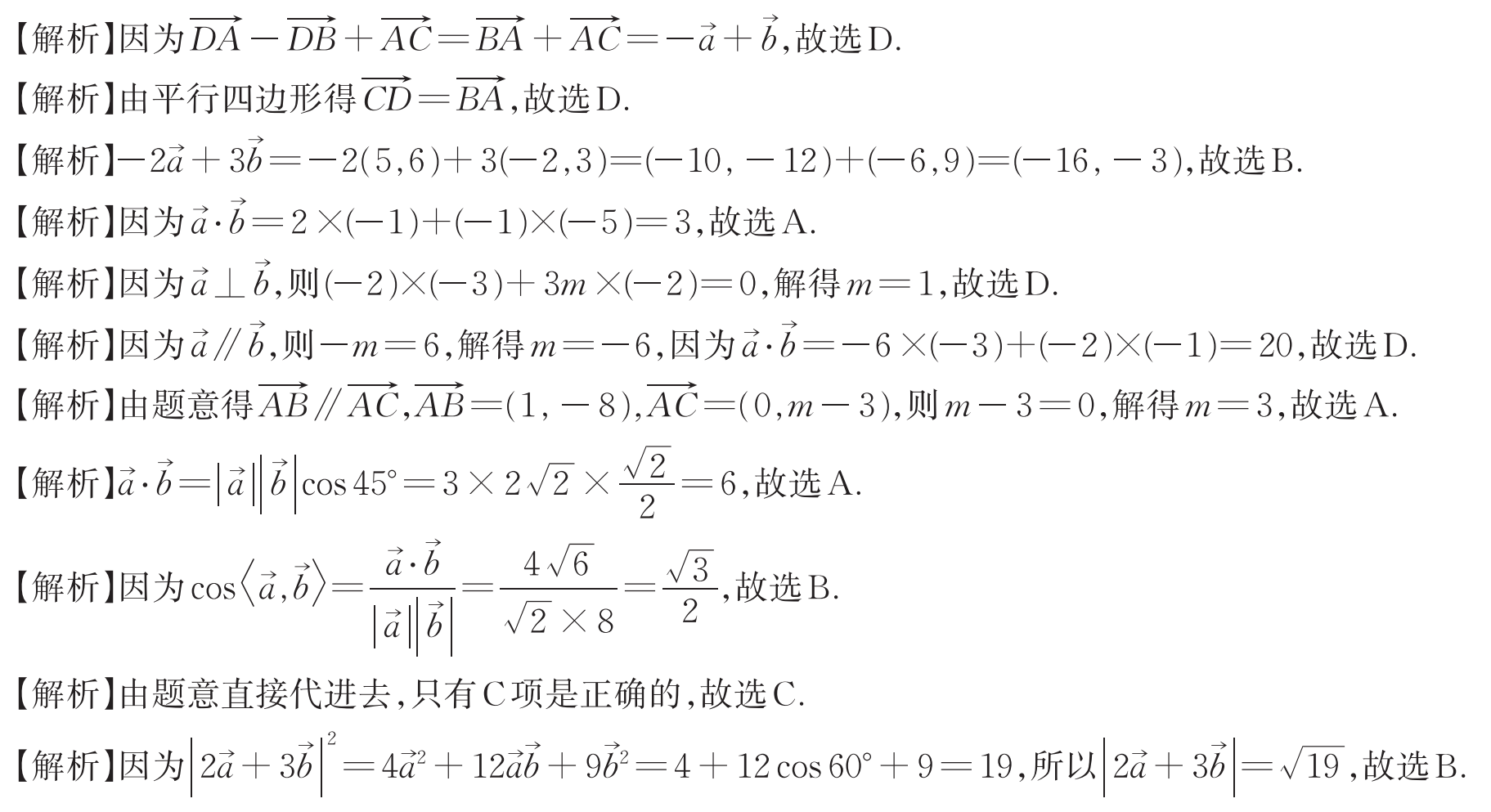 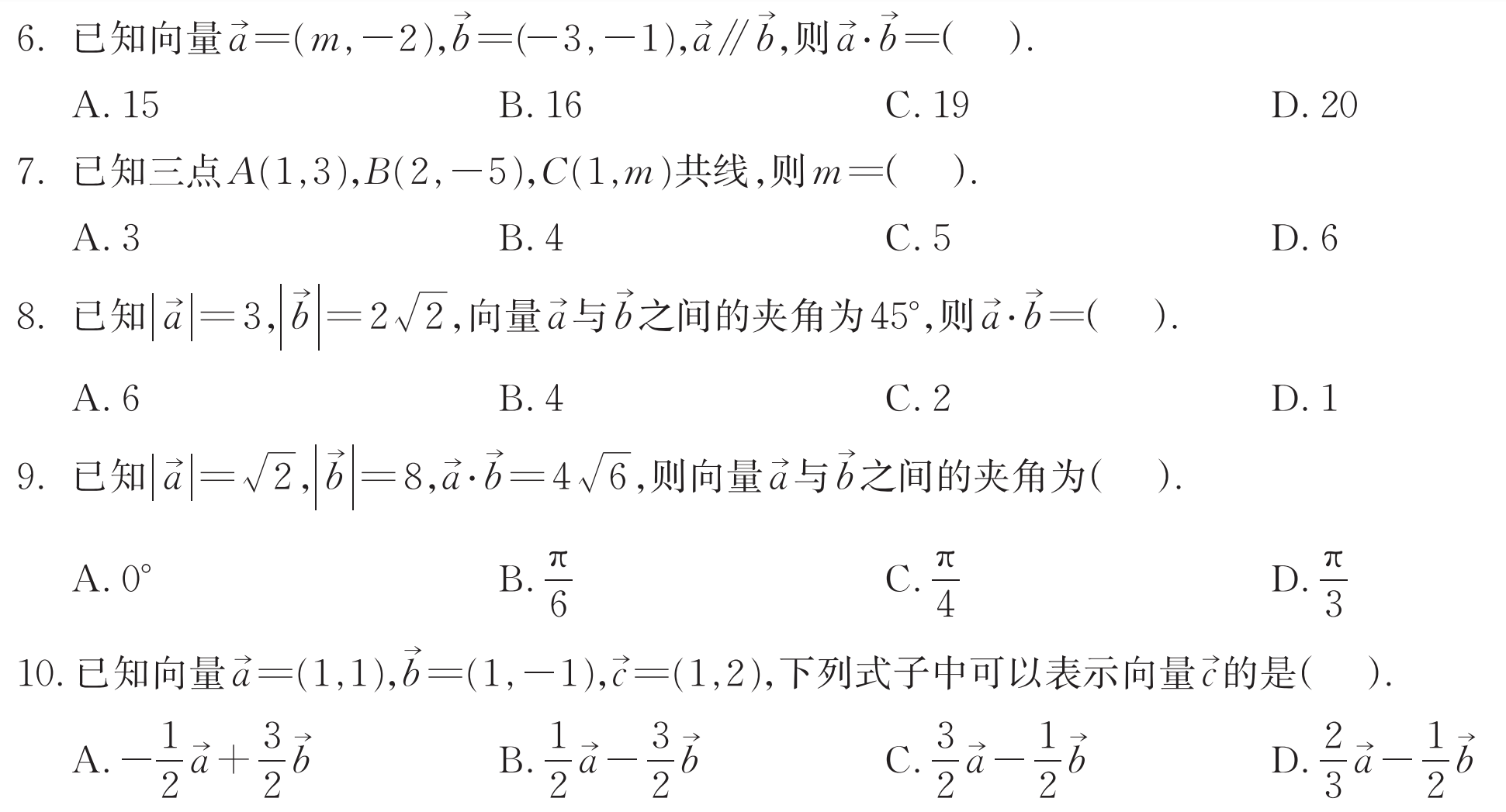 D
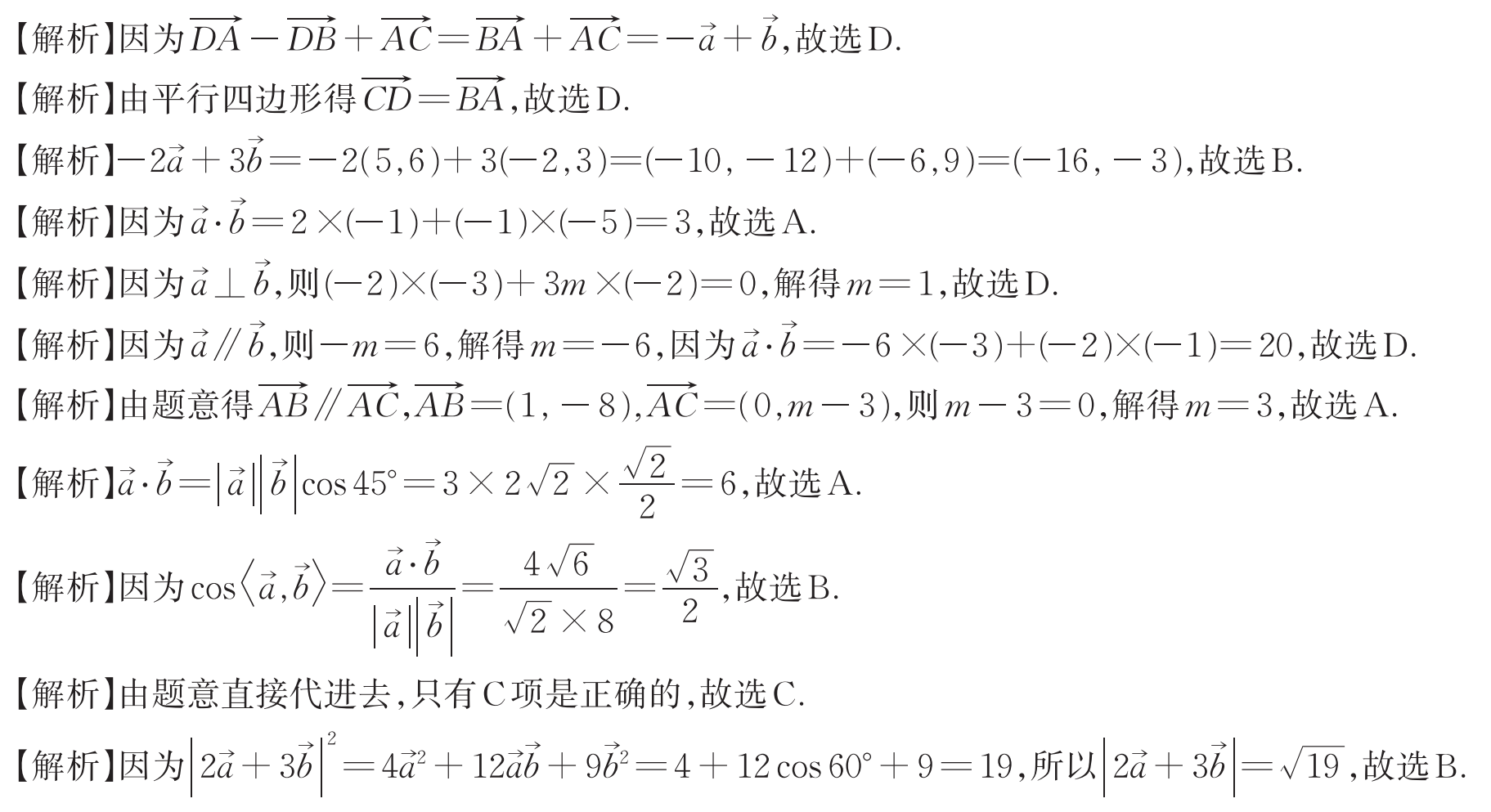 A
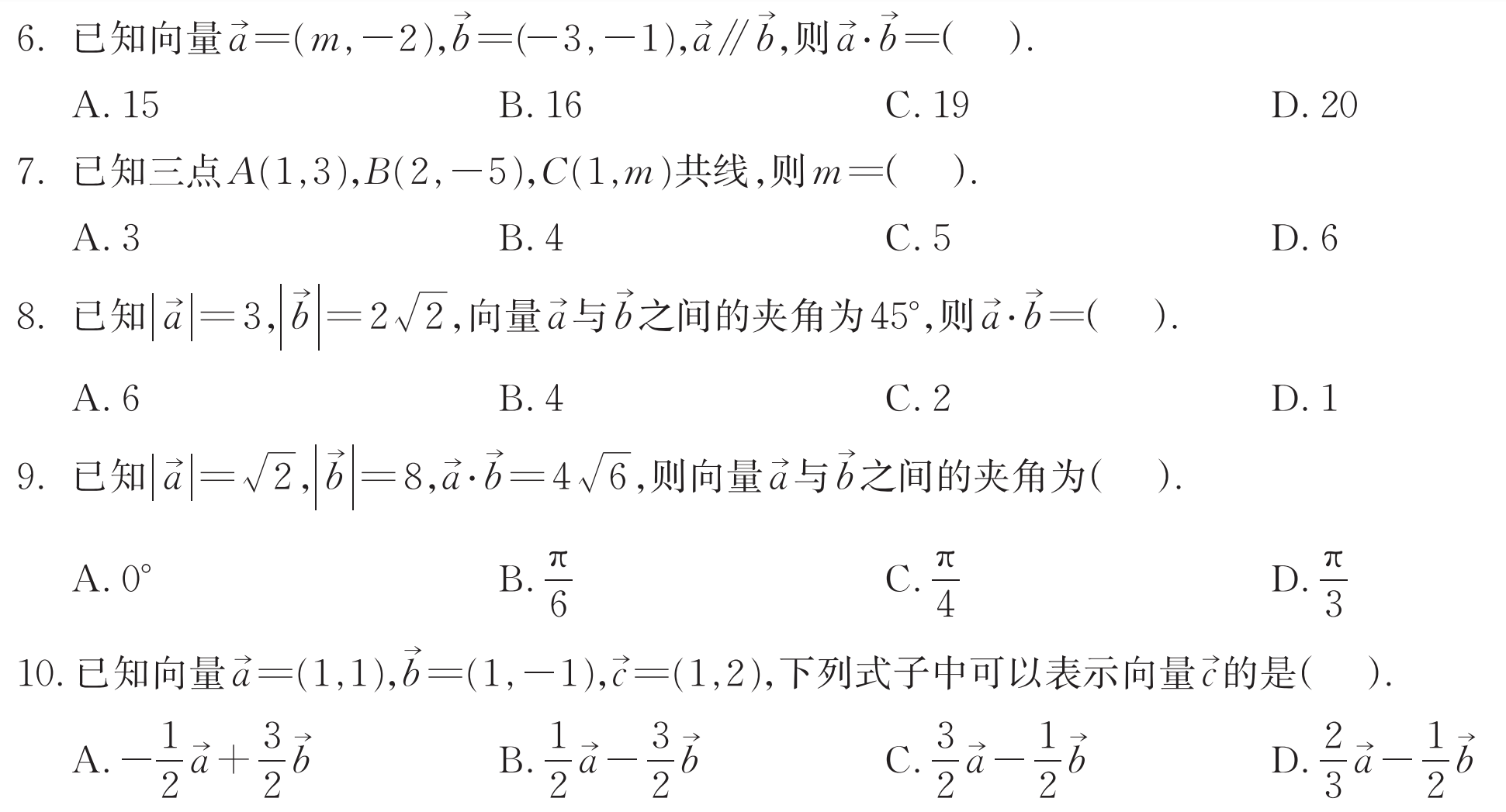 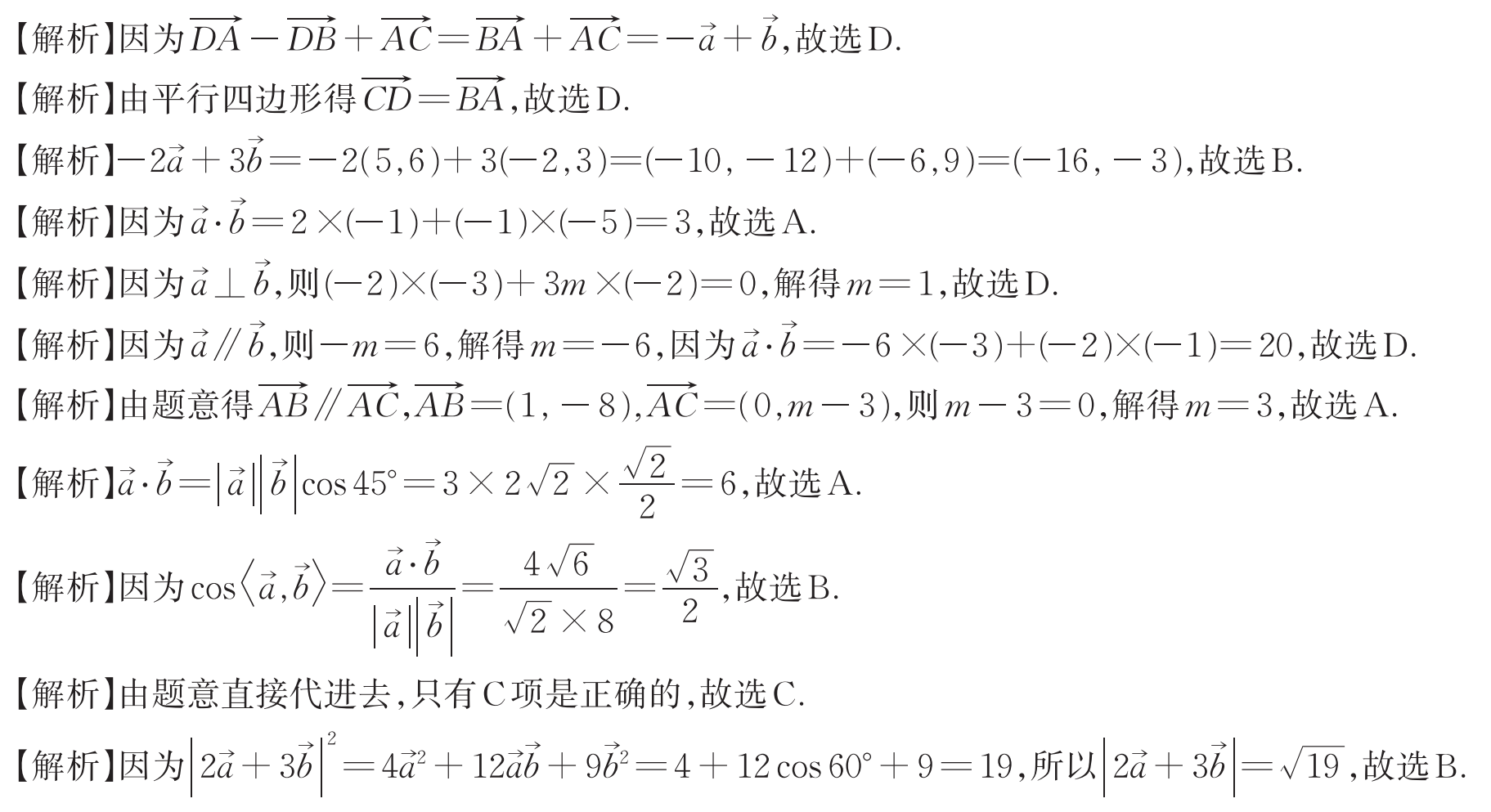 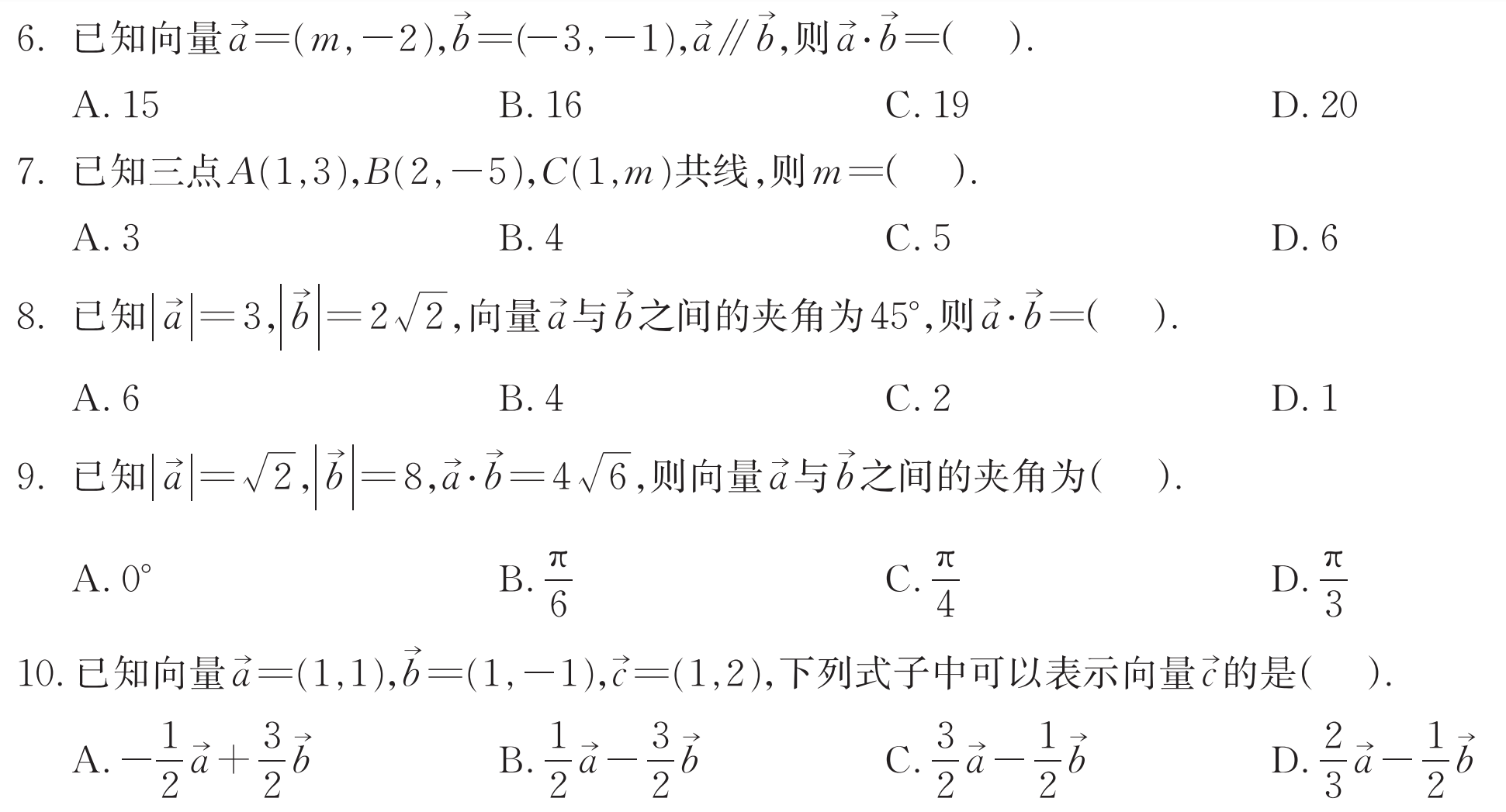 A
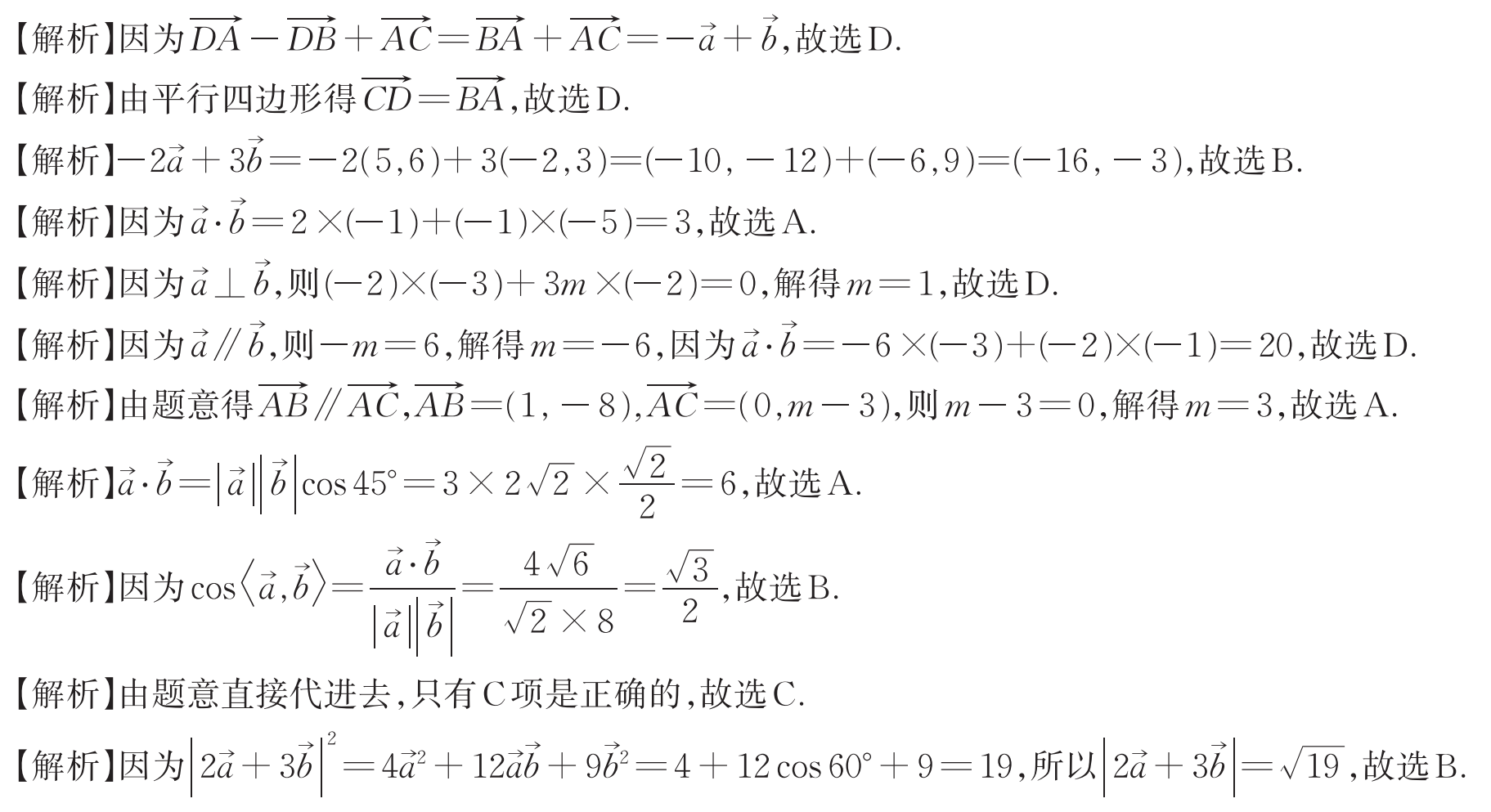 B
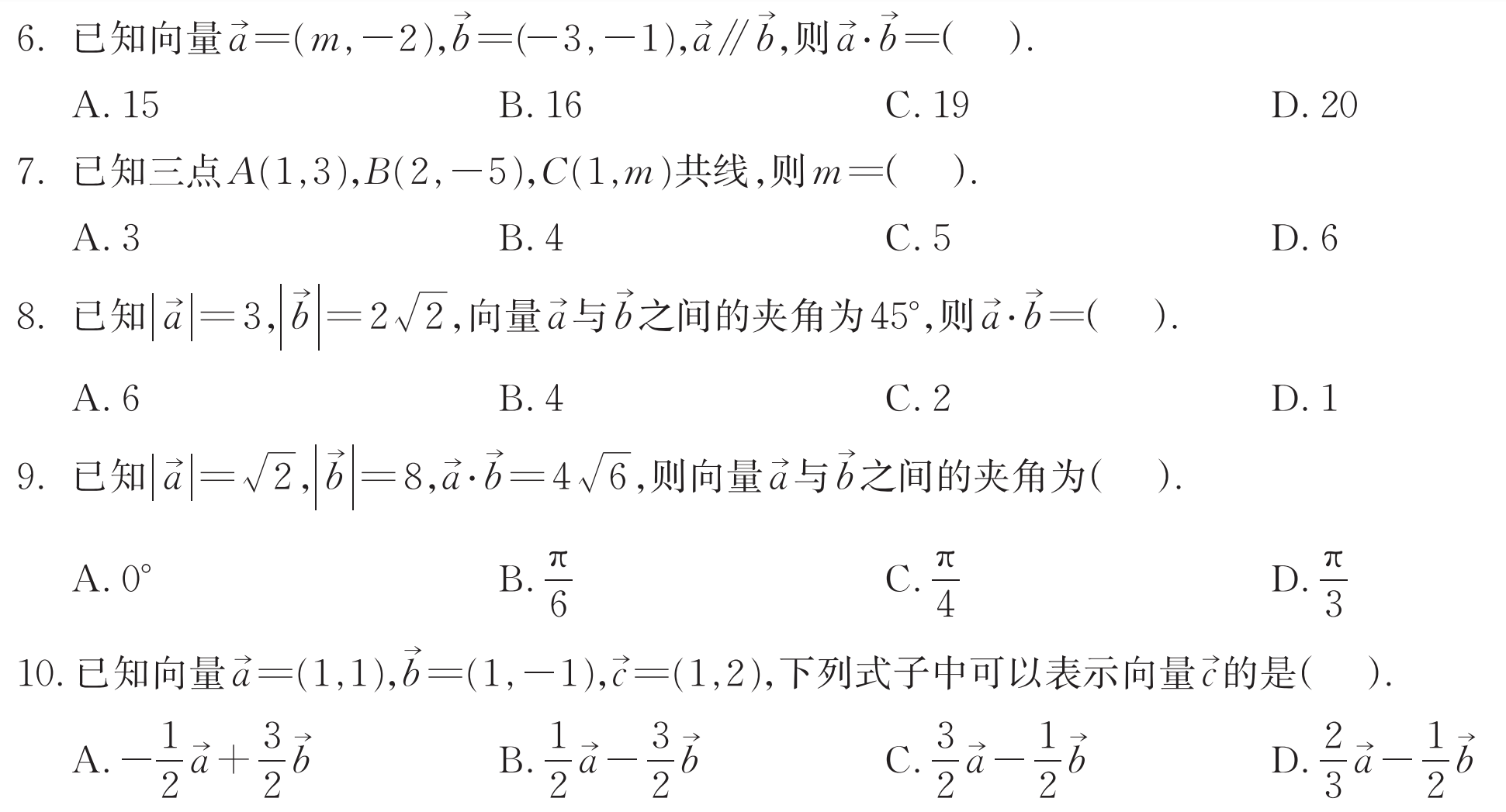 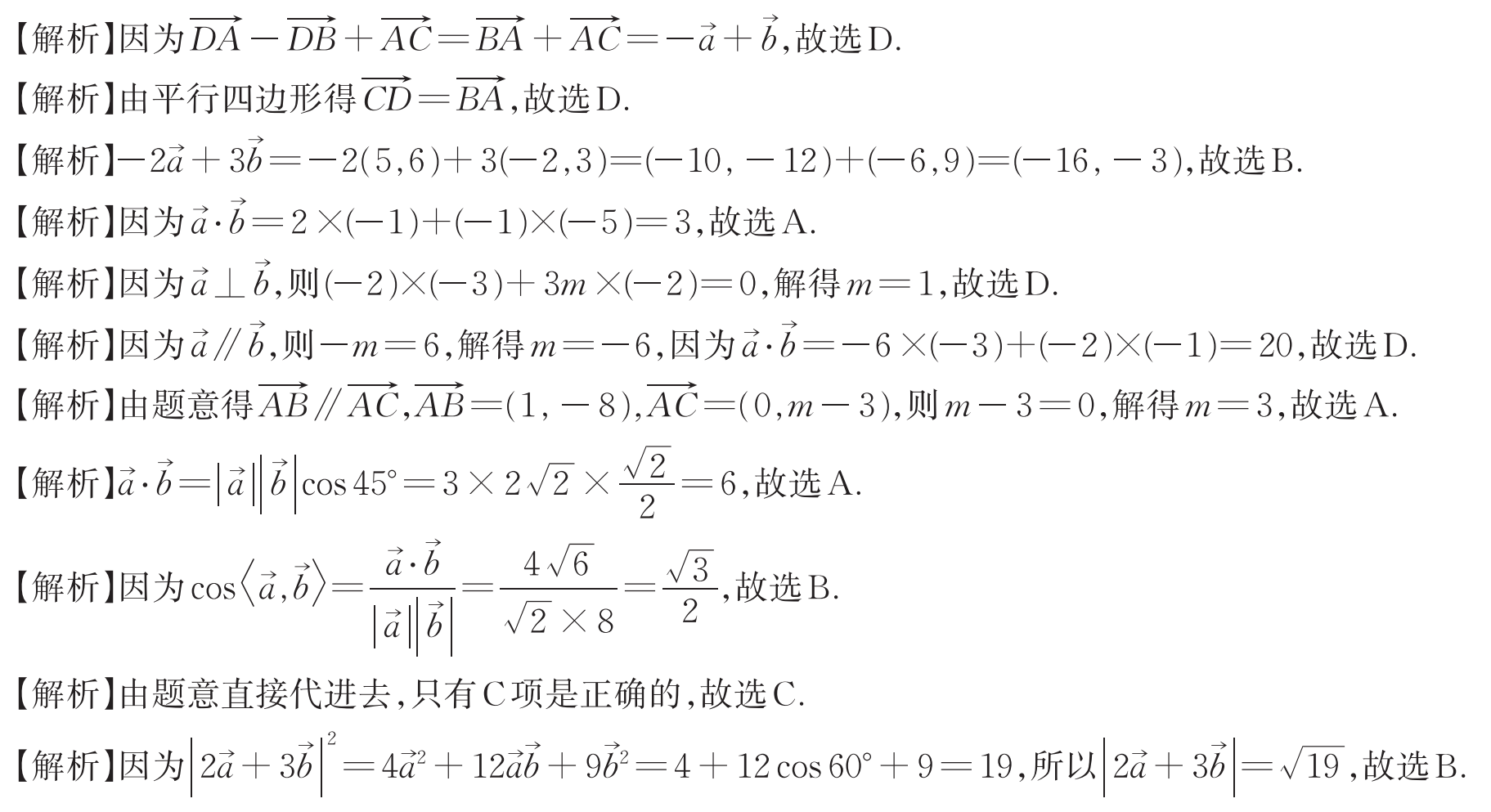 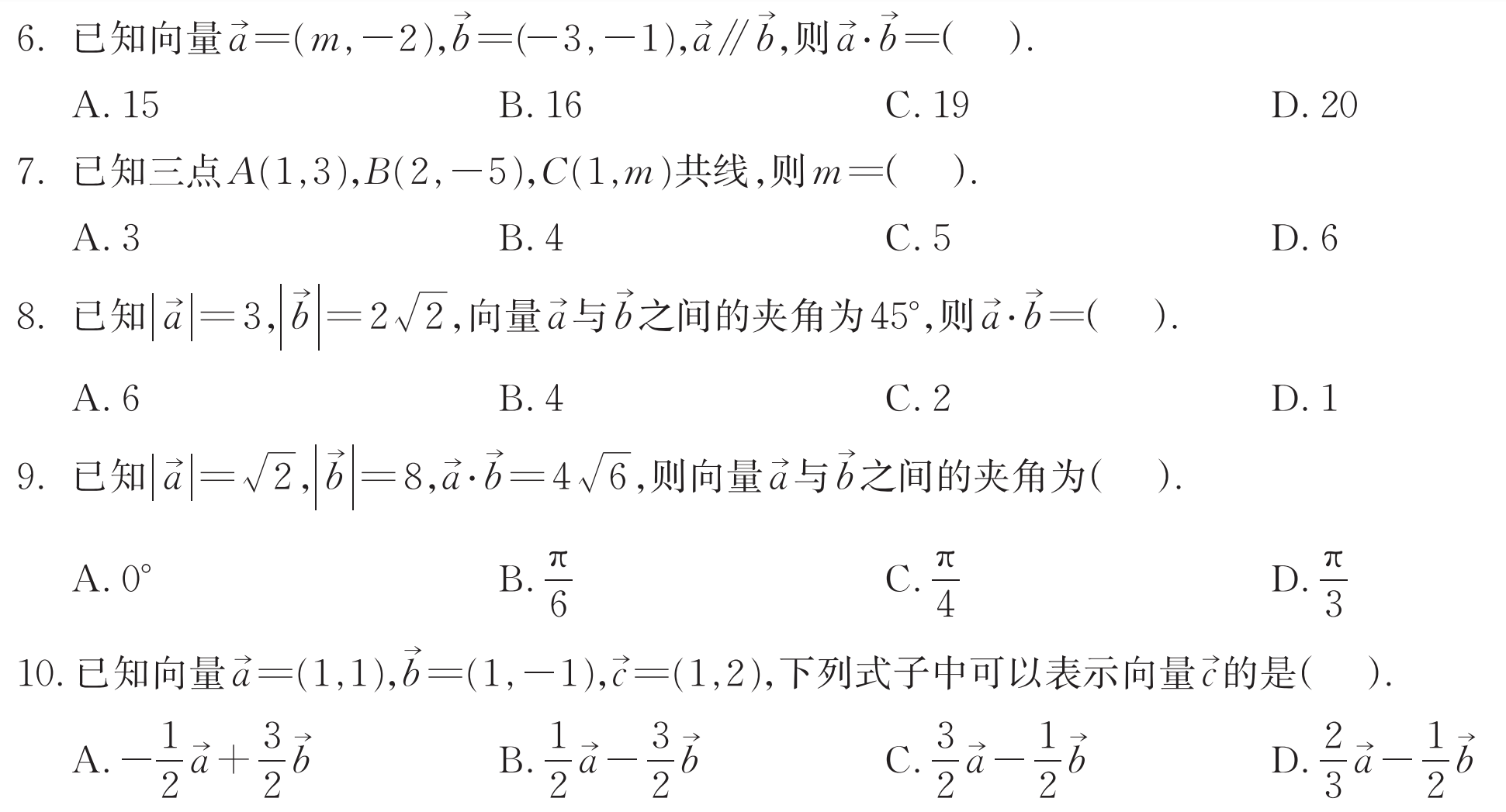 C
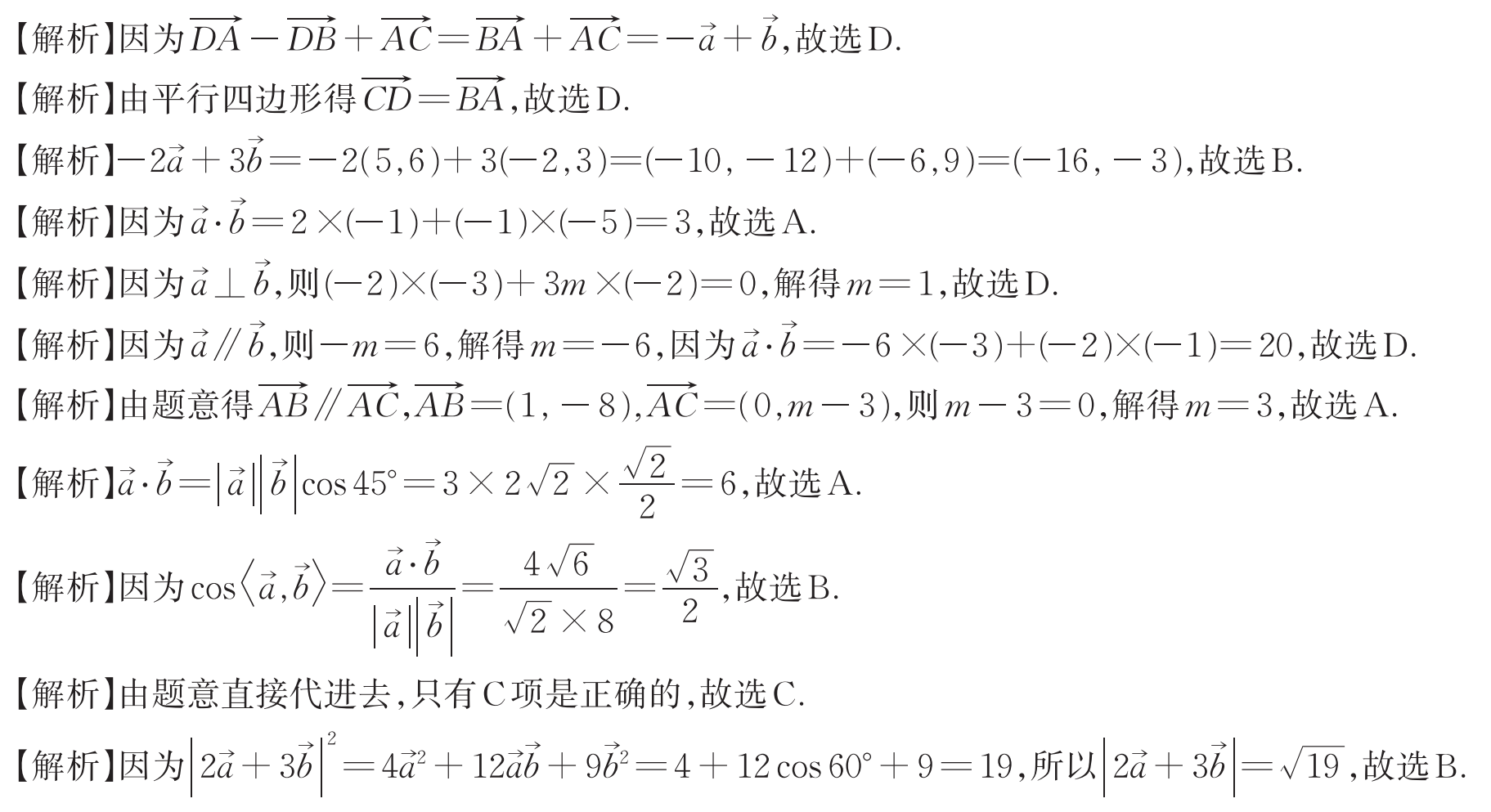 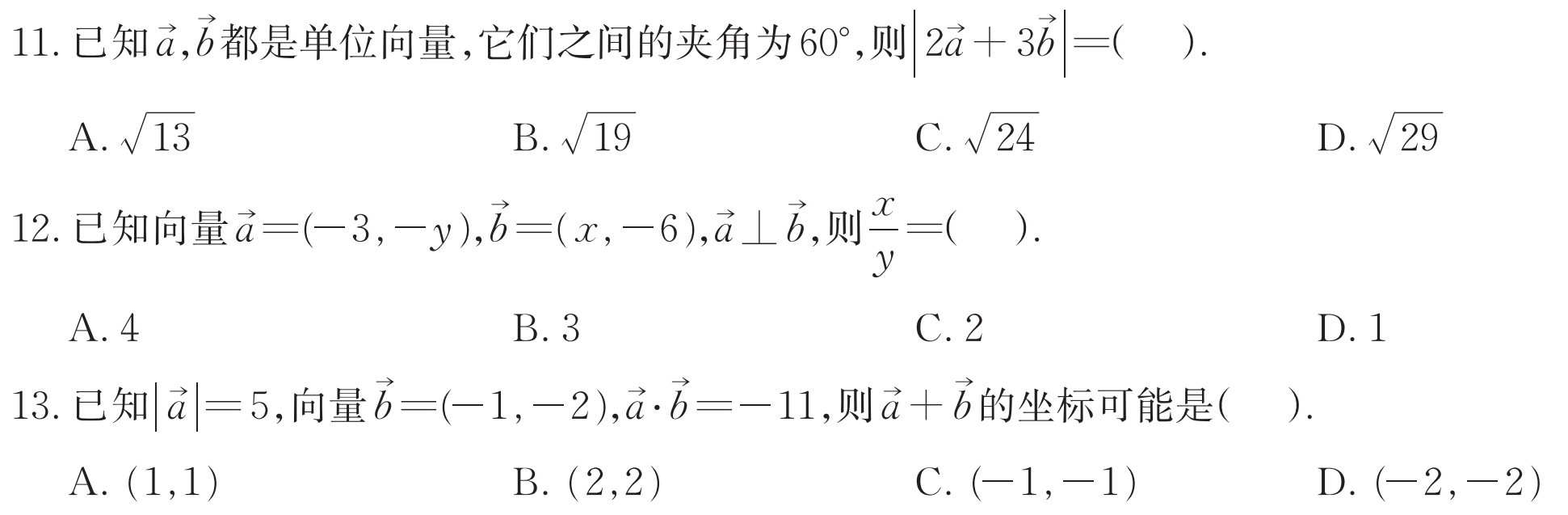 B
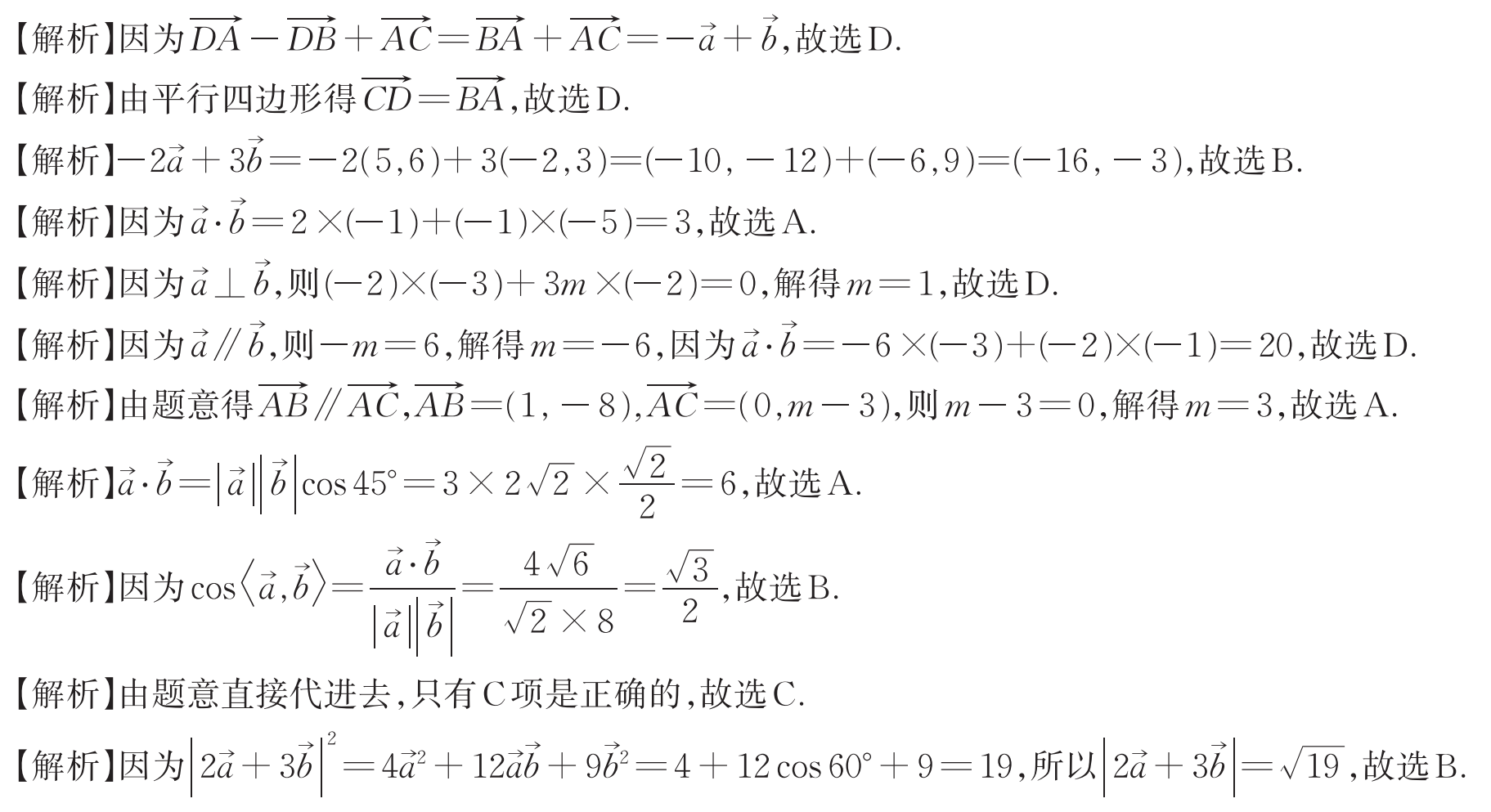 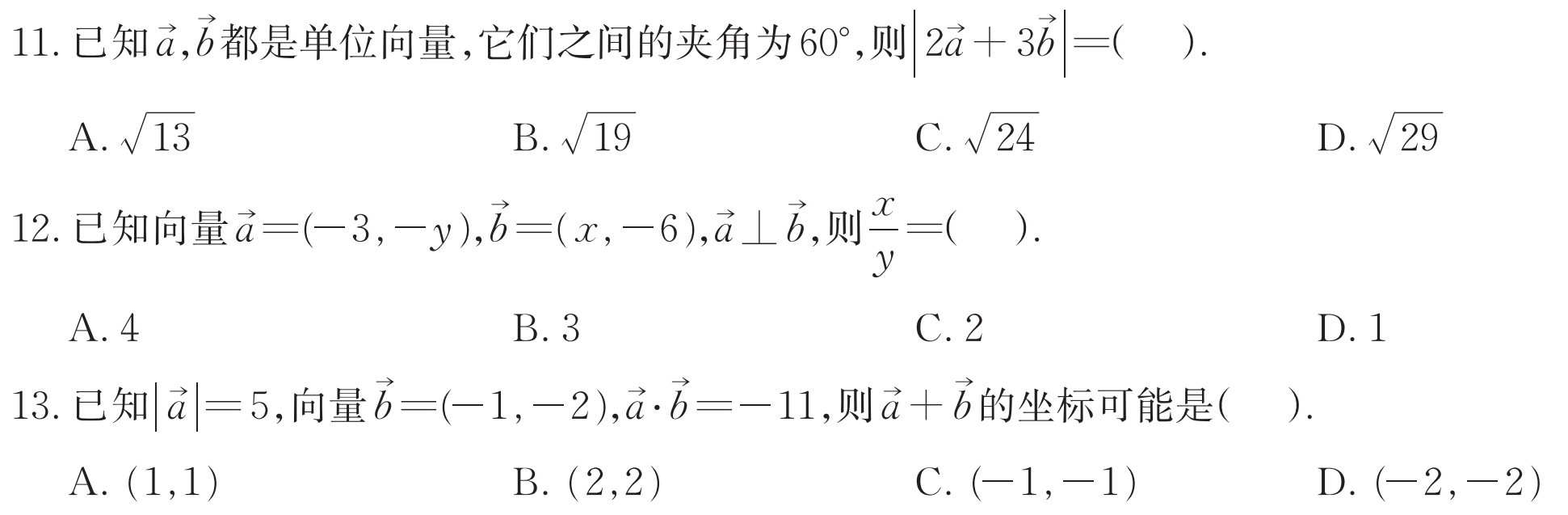 C
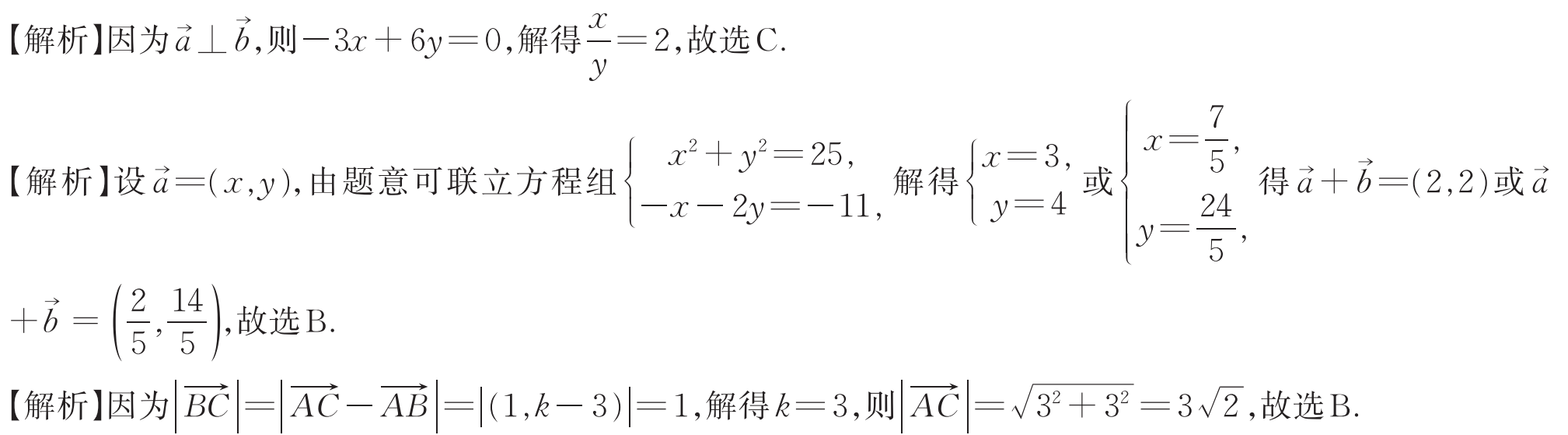 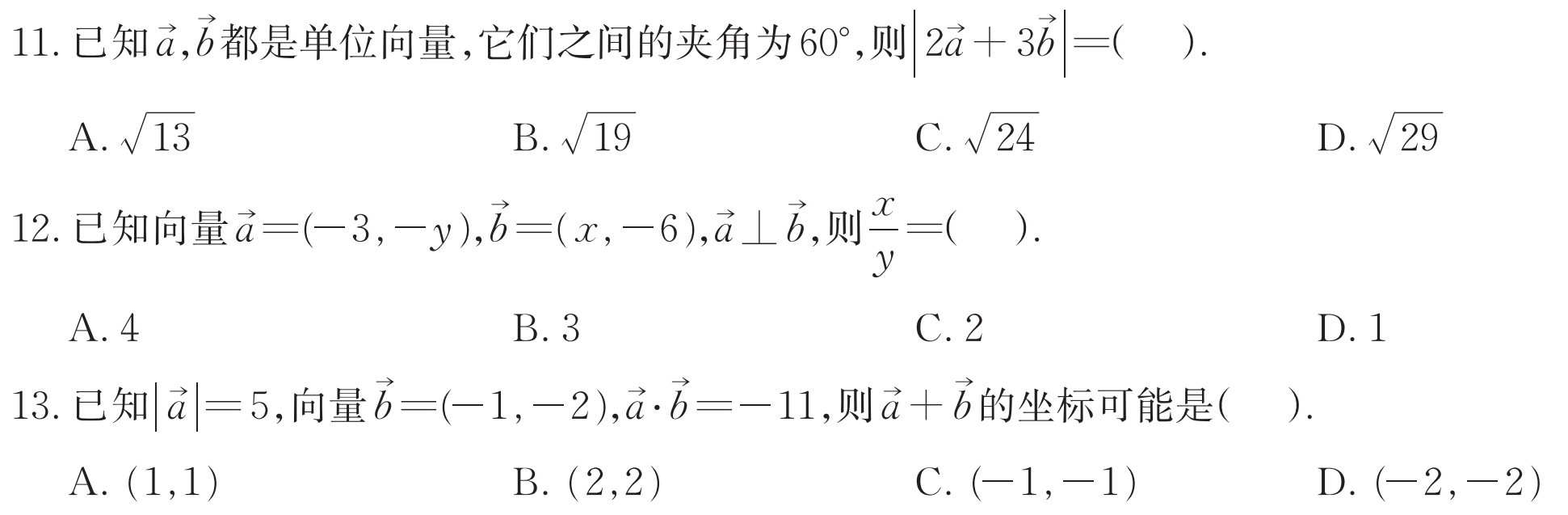 B
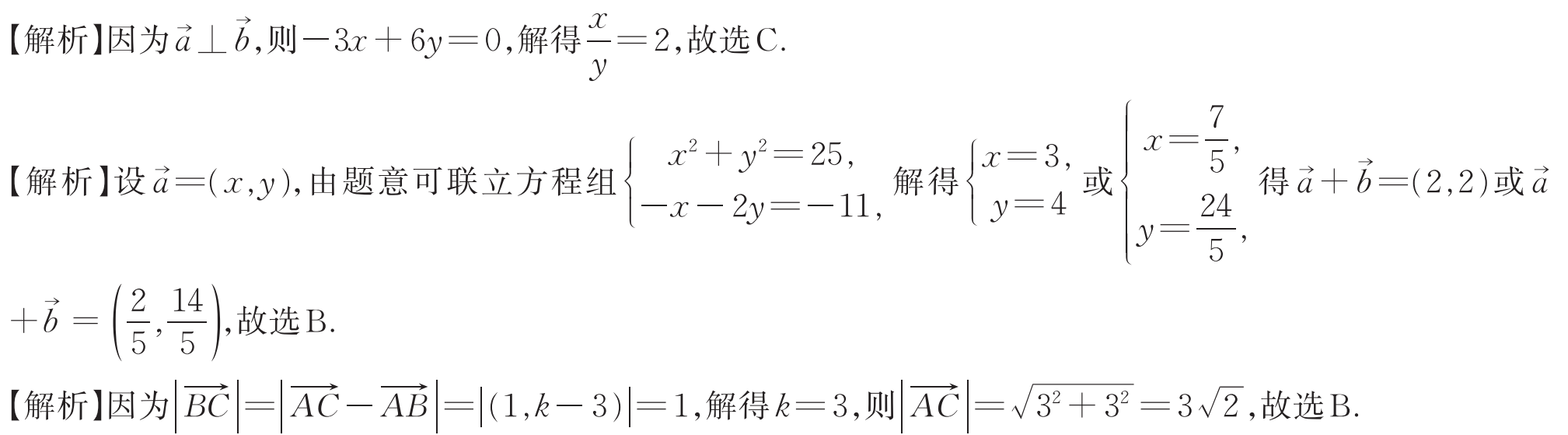 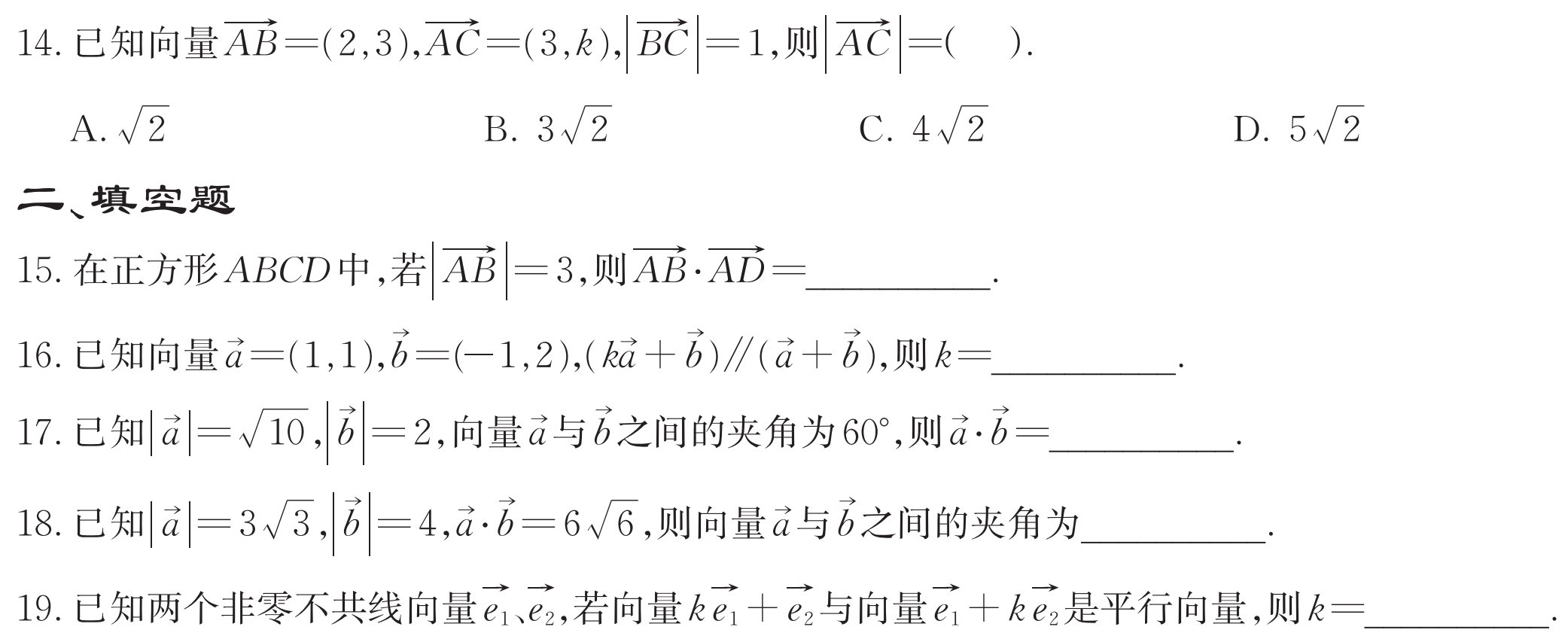 B
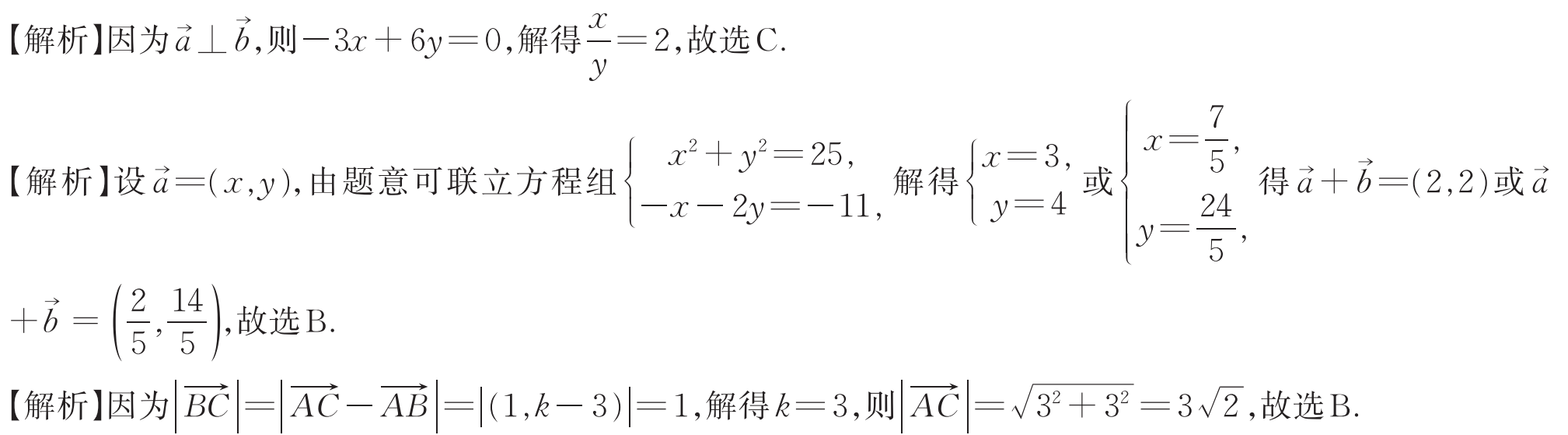 二、填空题
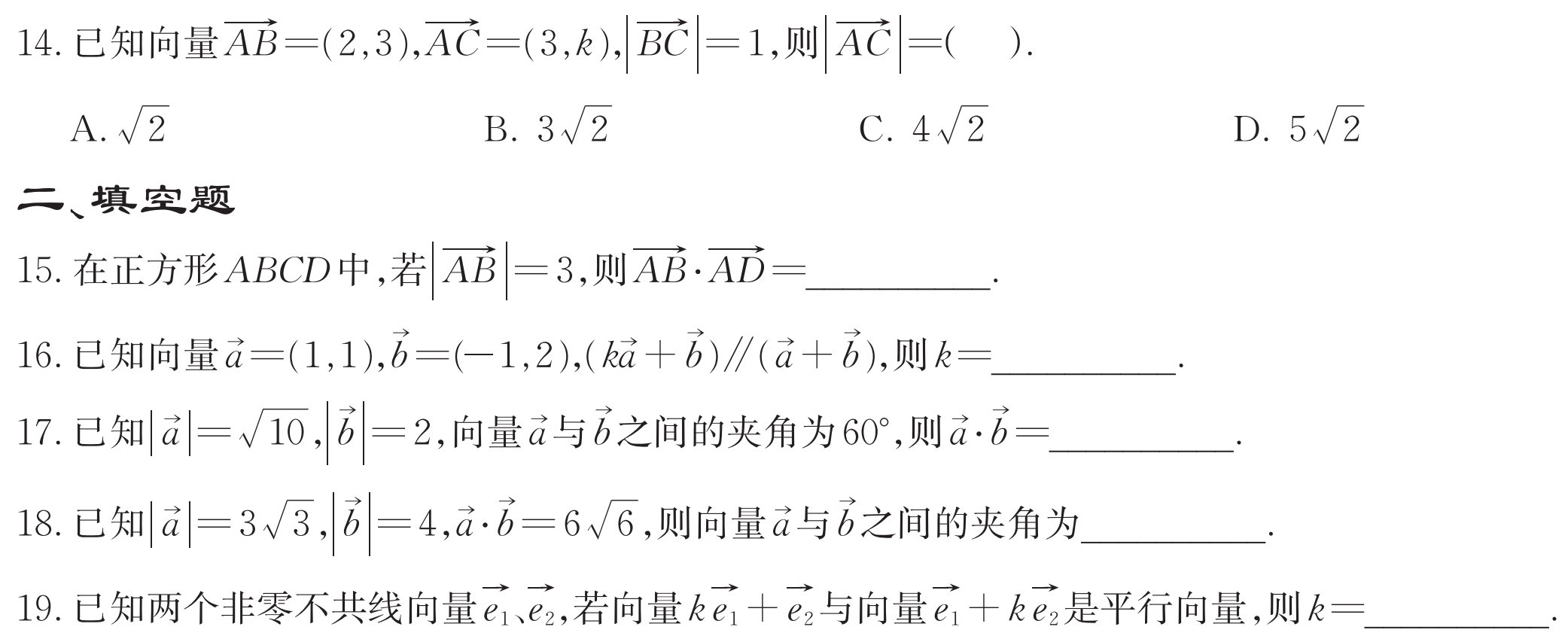 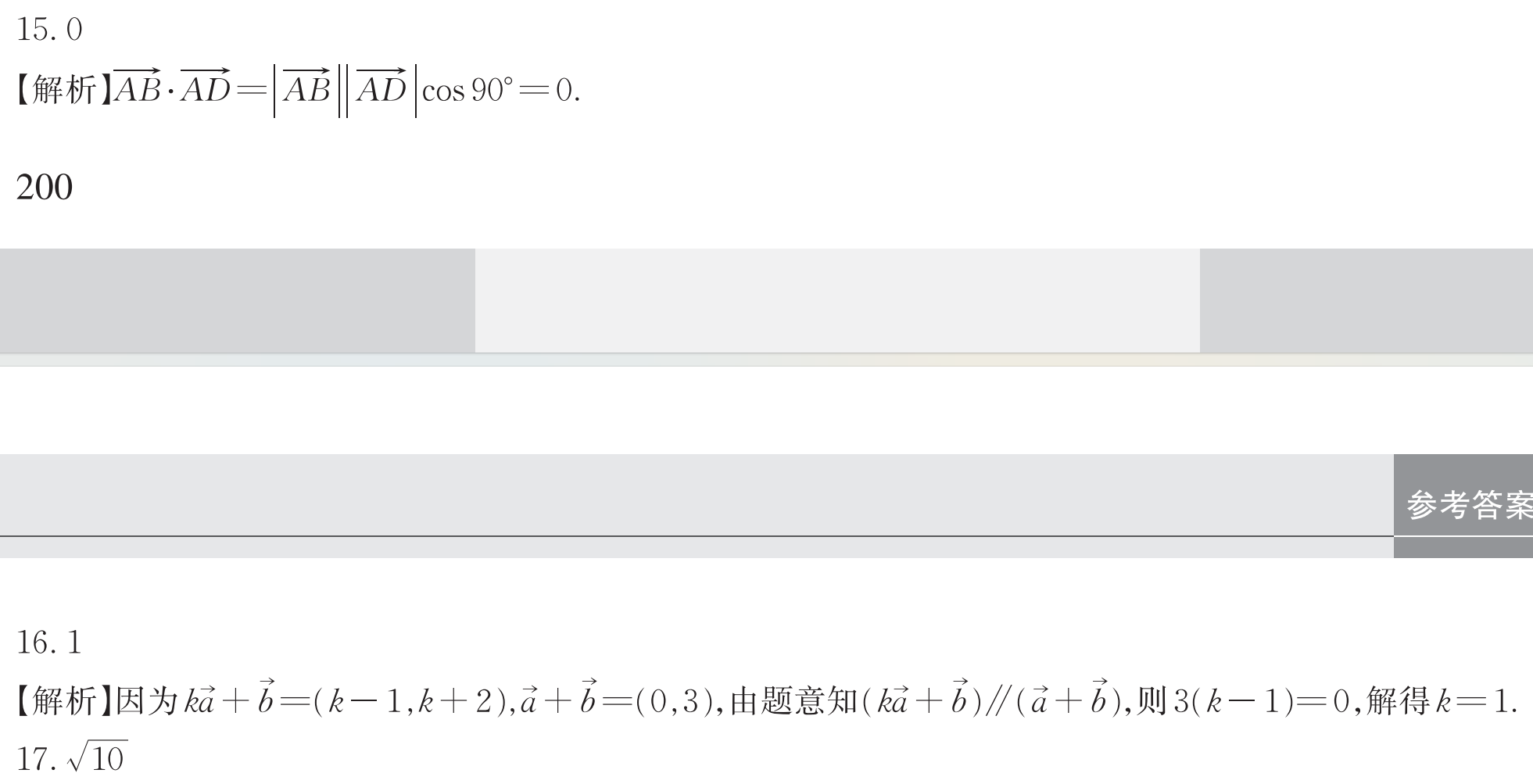 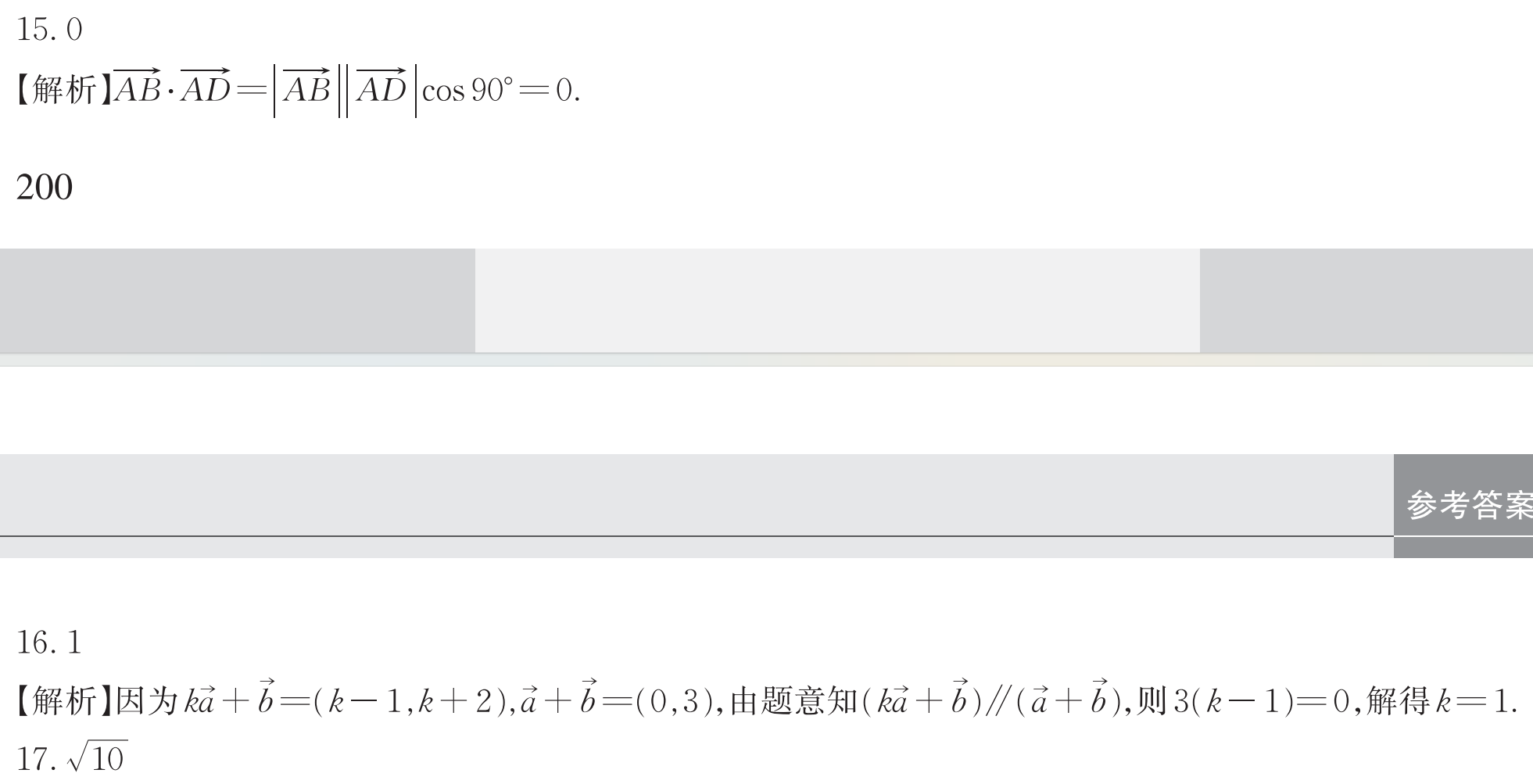 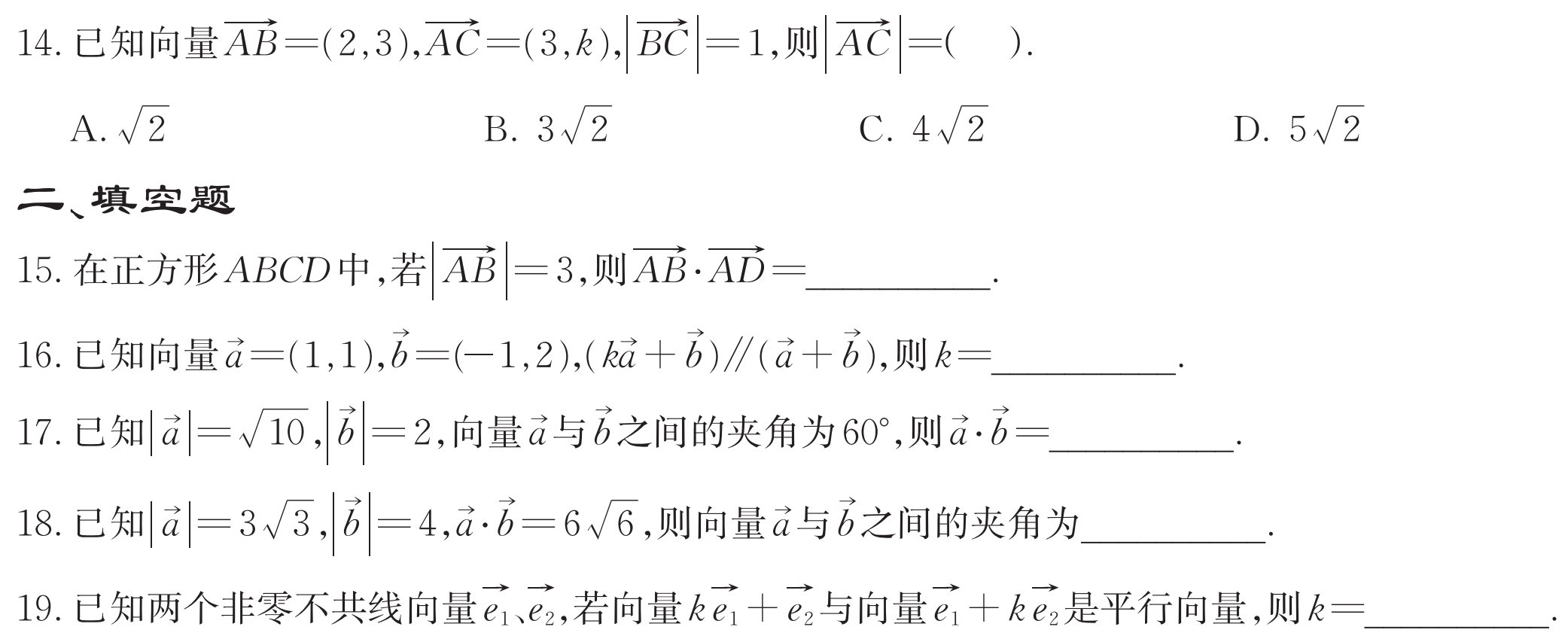 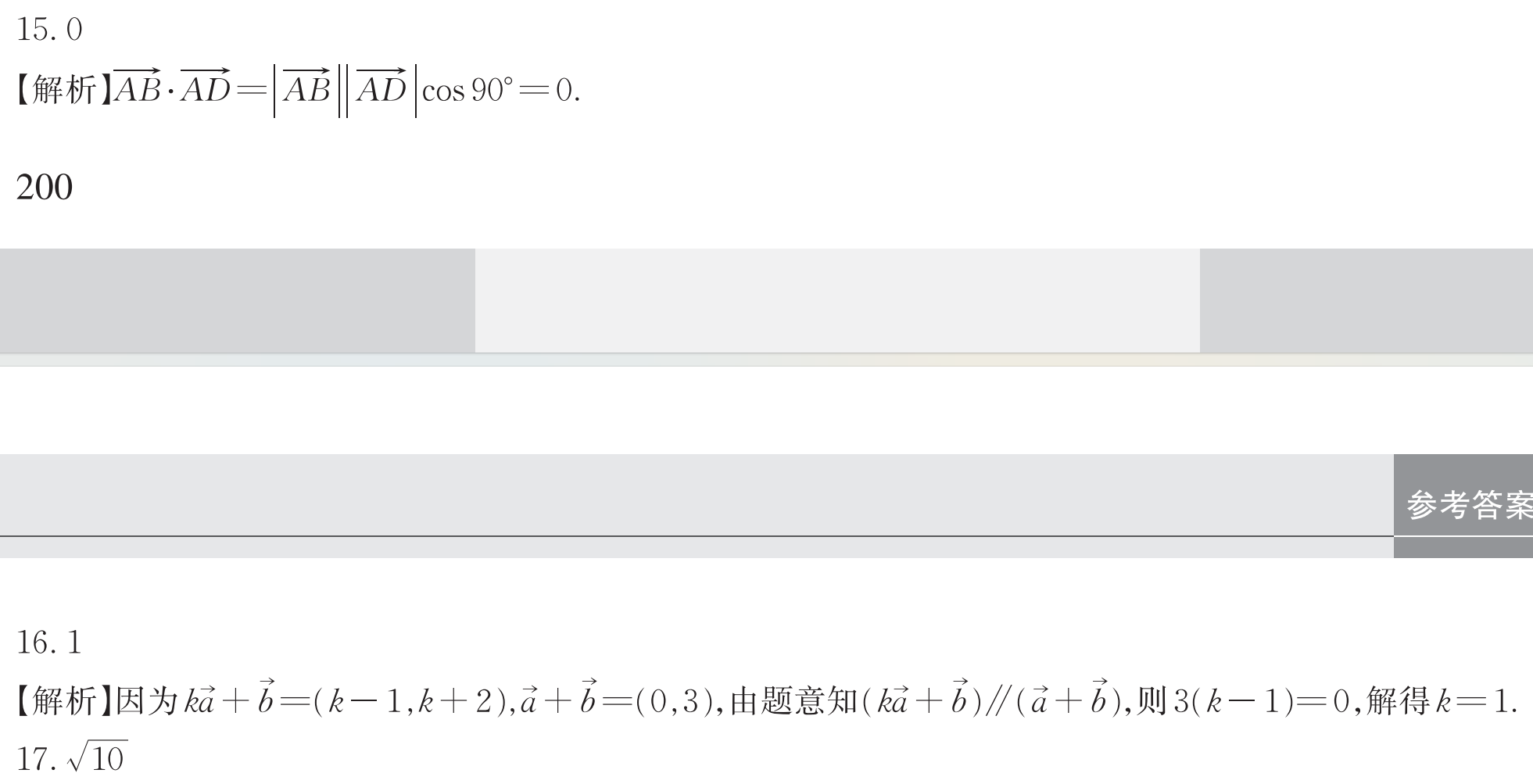 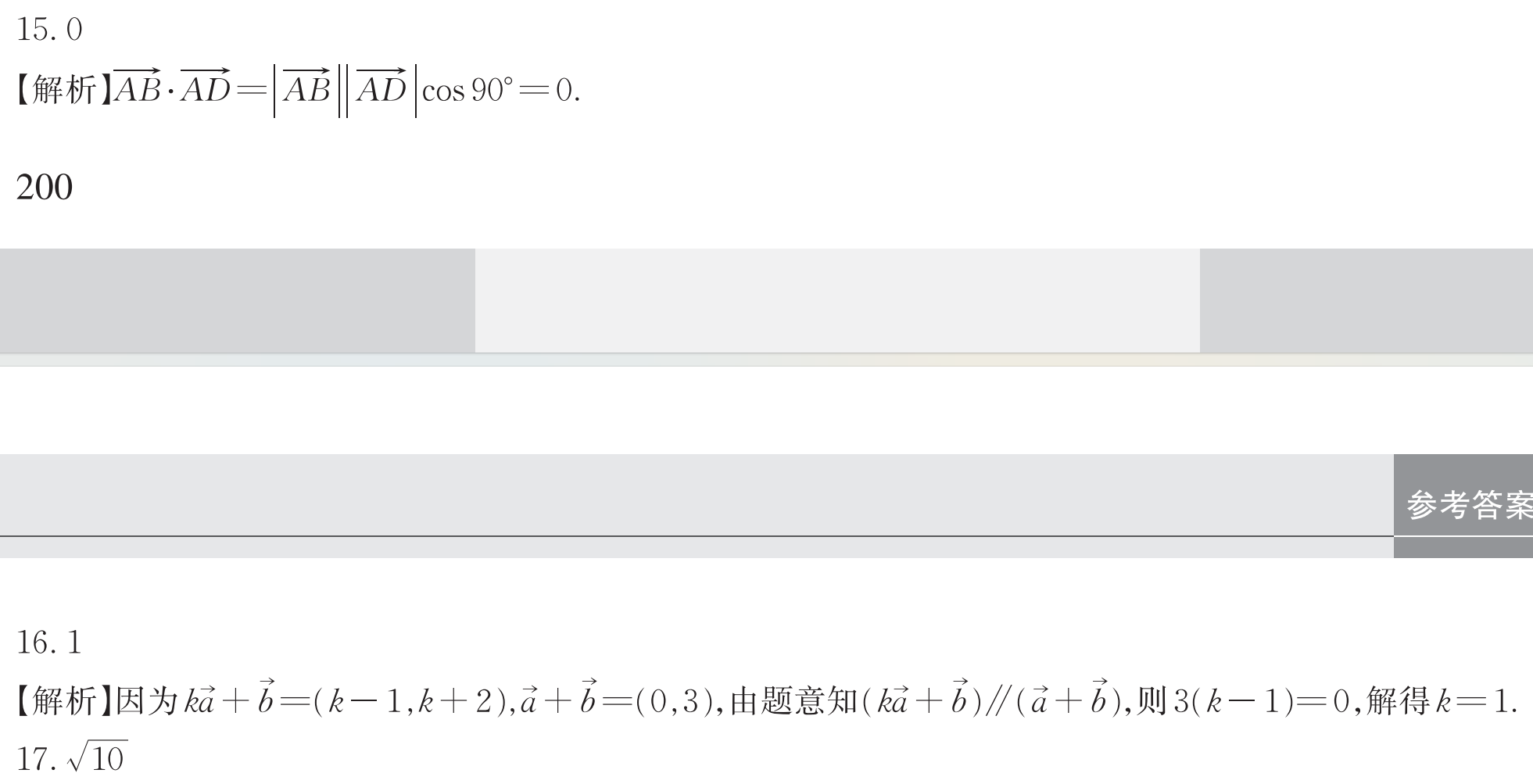 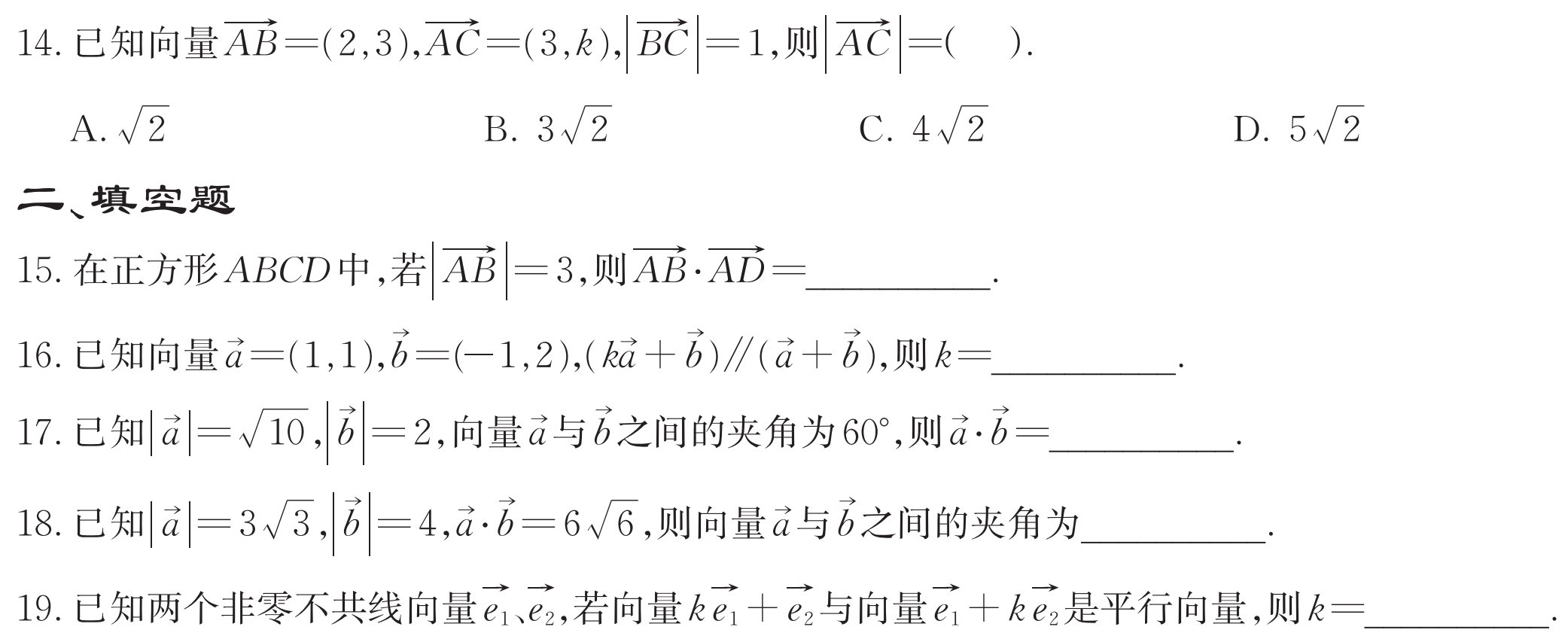 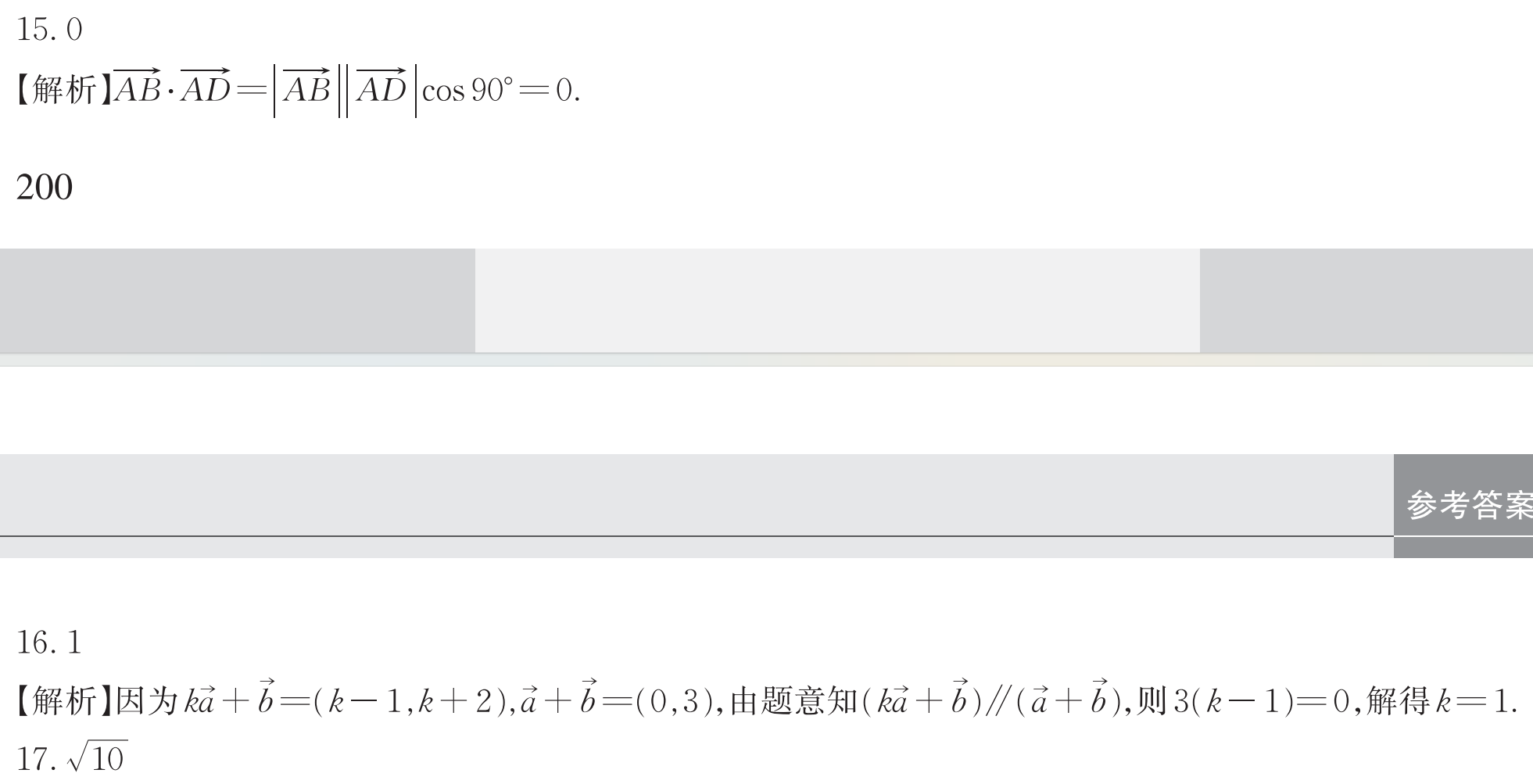 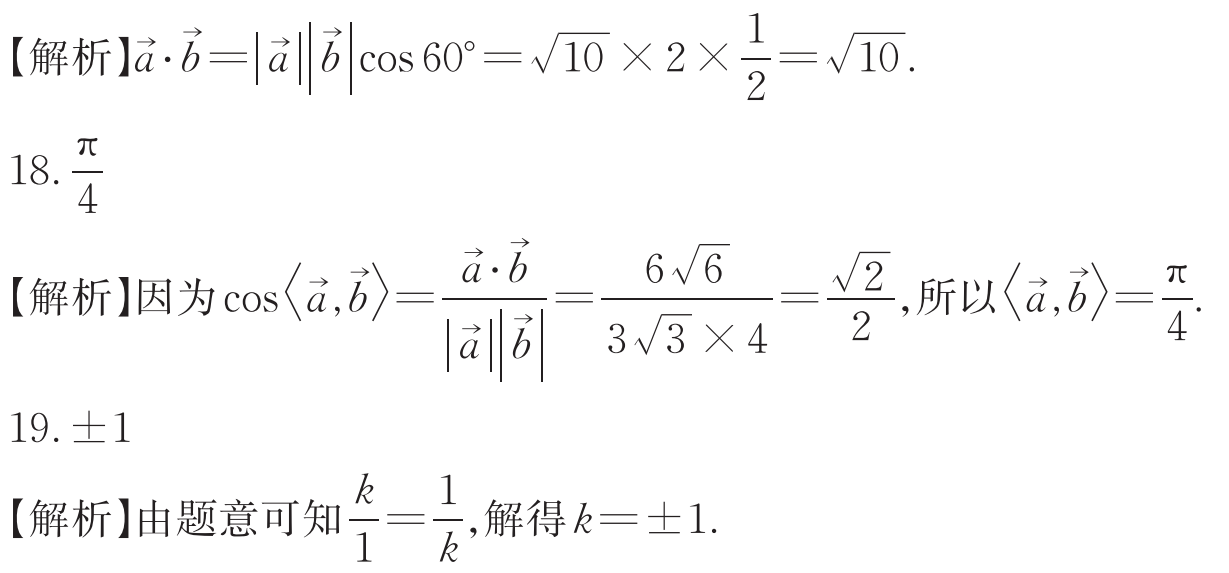 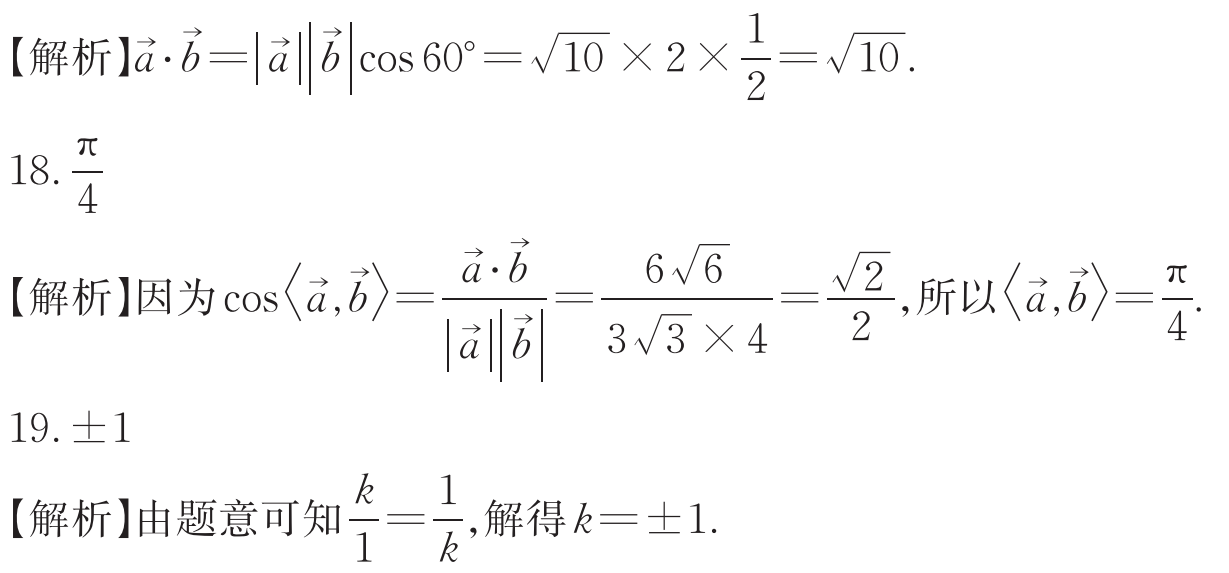 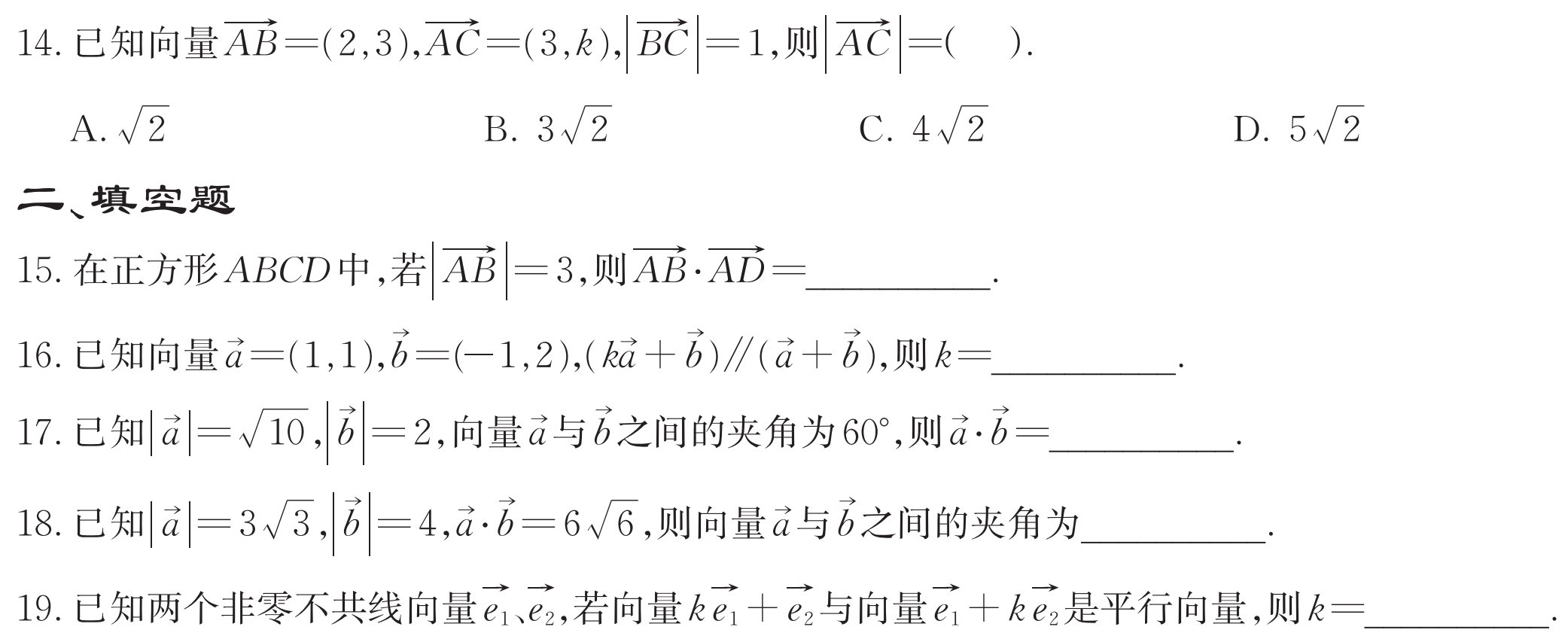 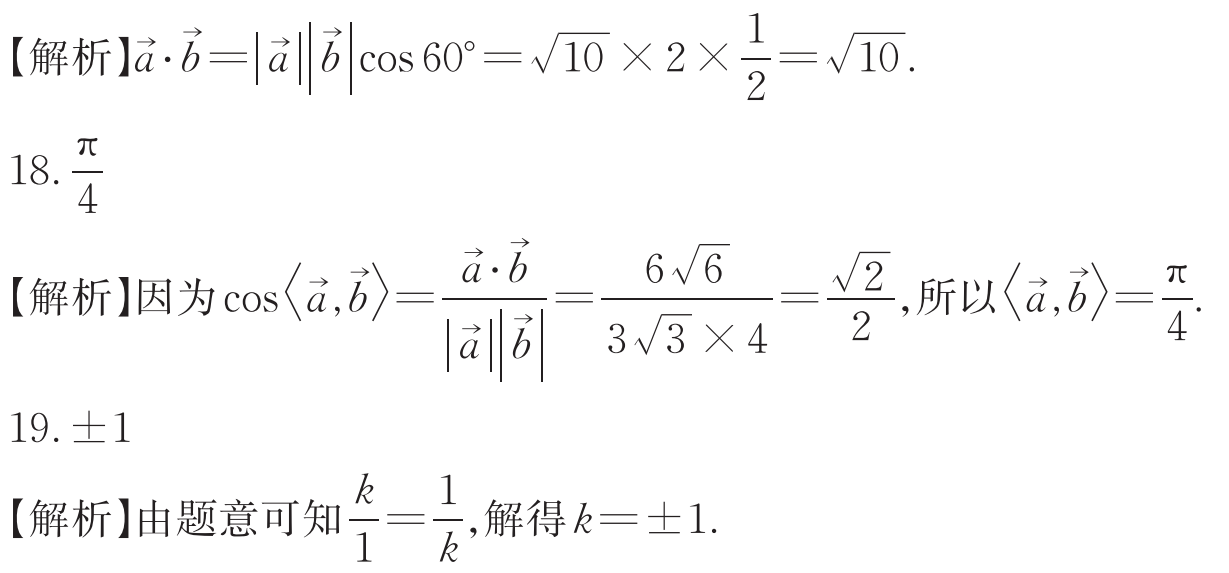 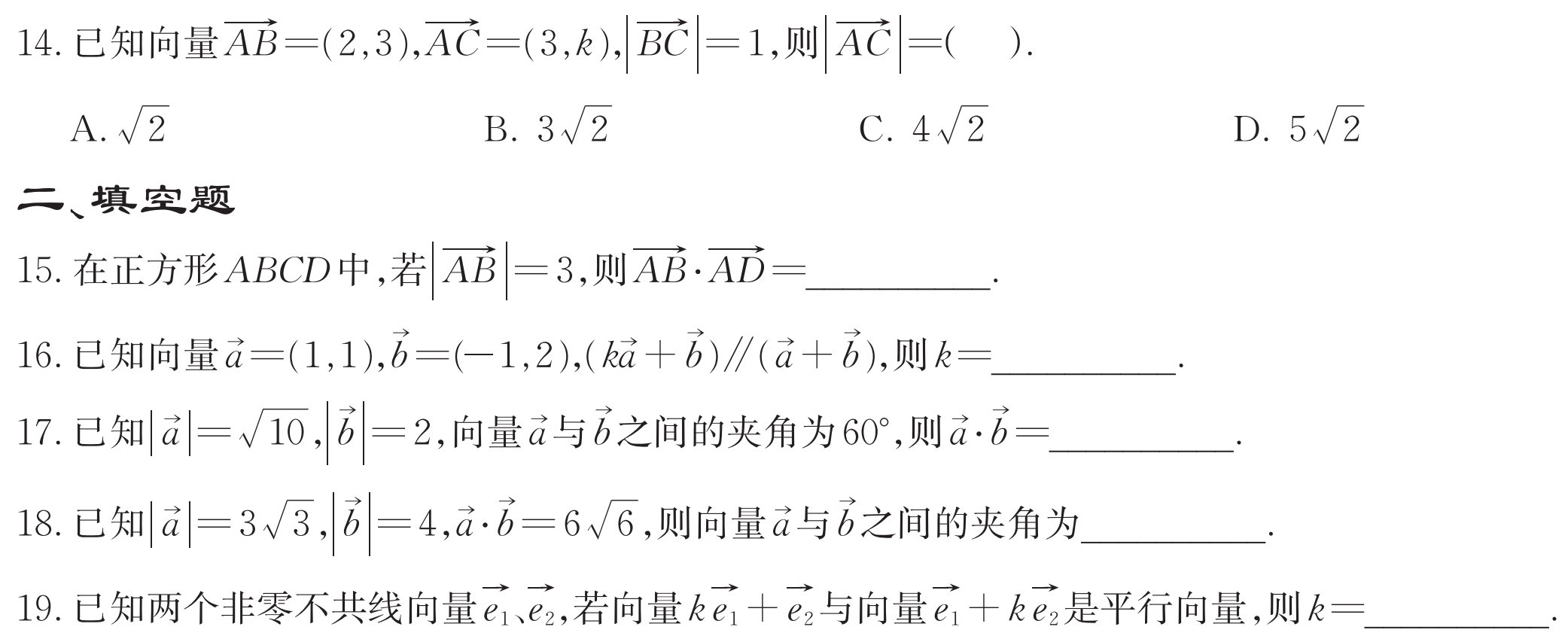 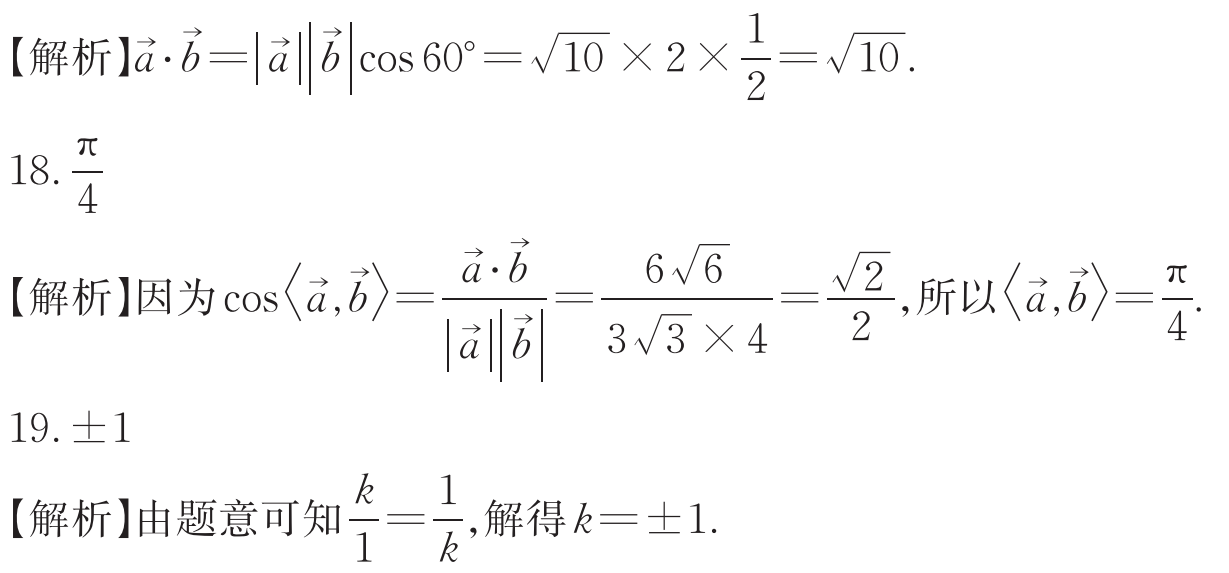 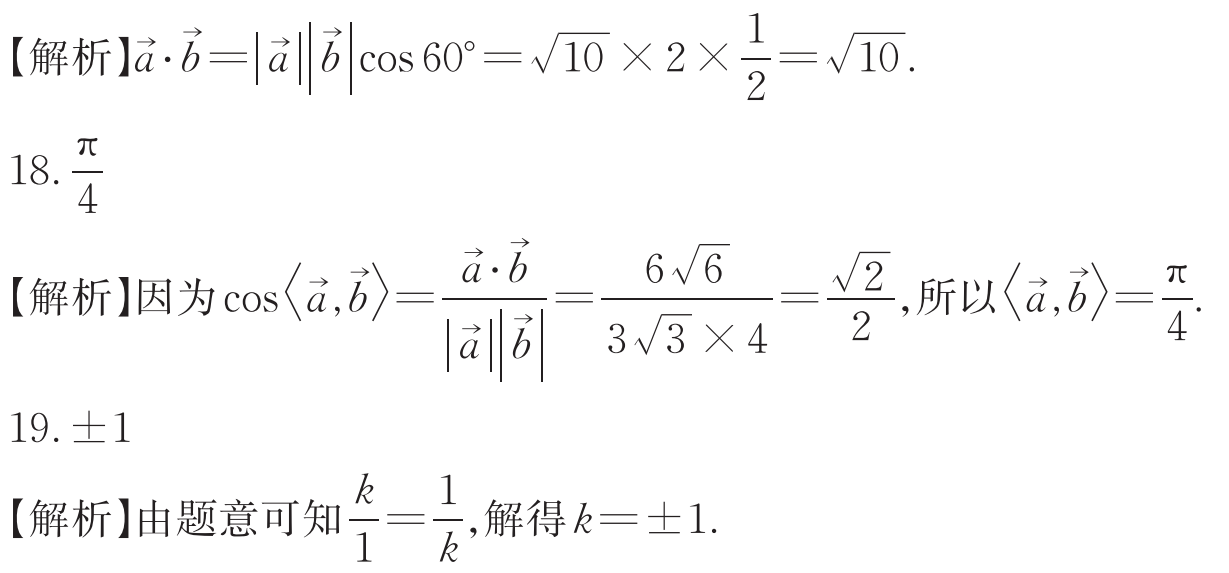 三、解答题
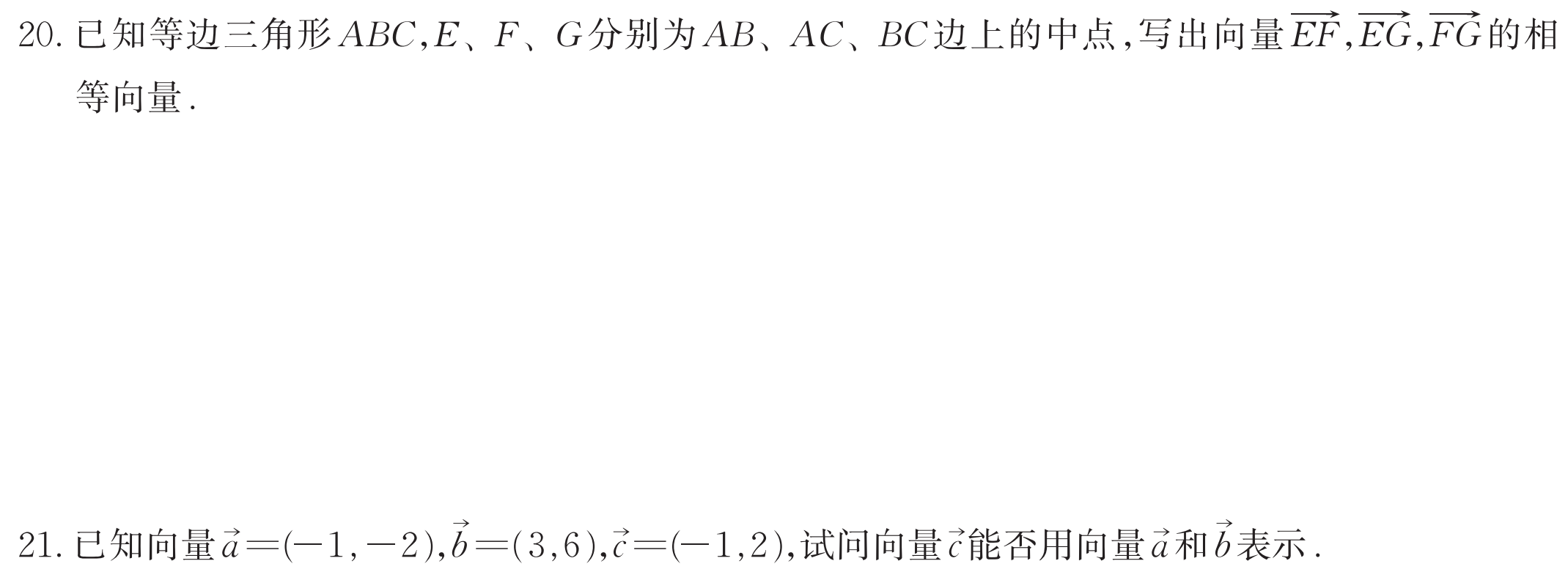 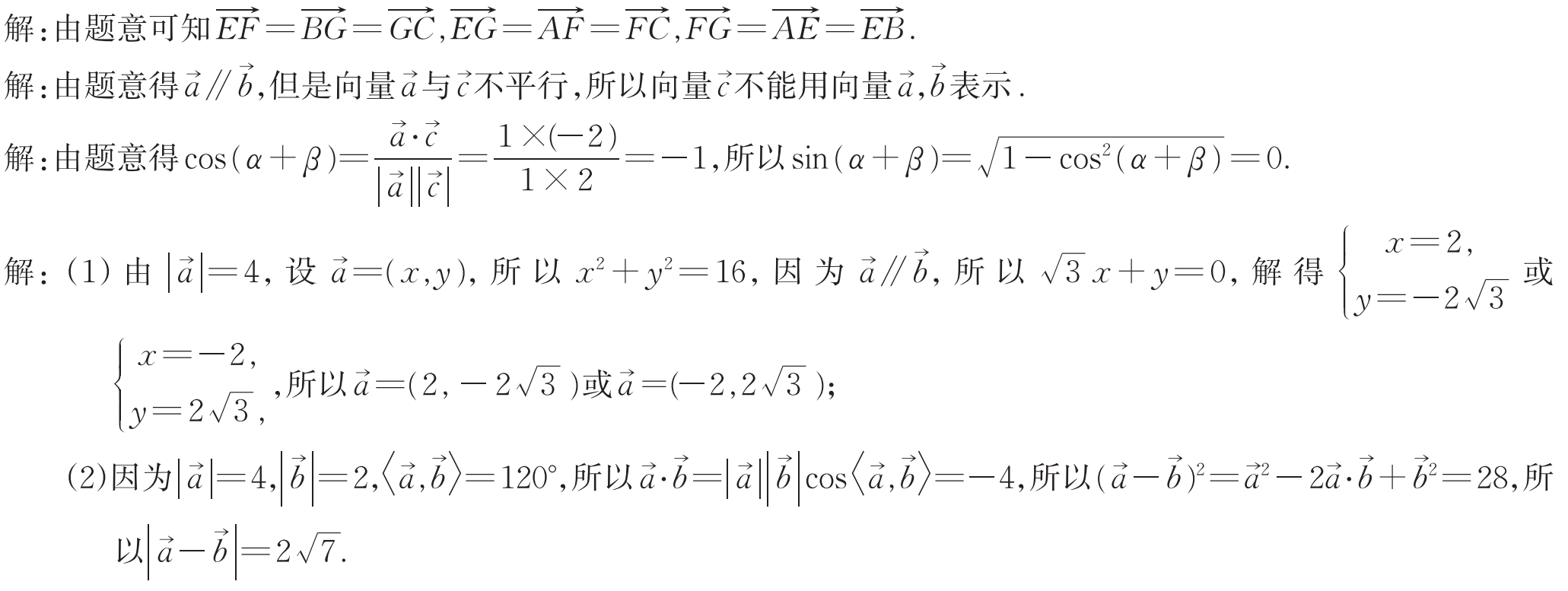 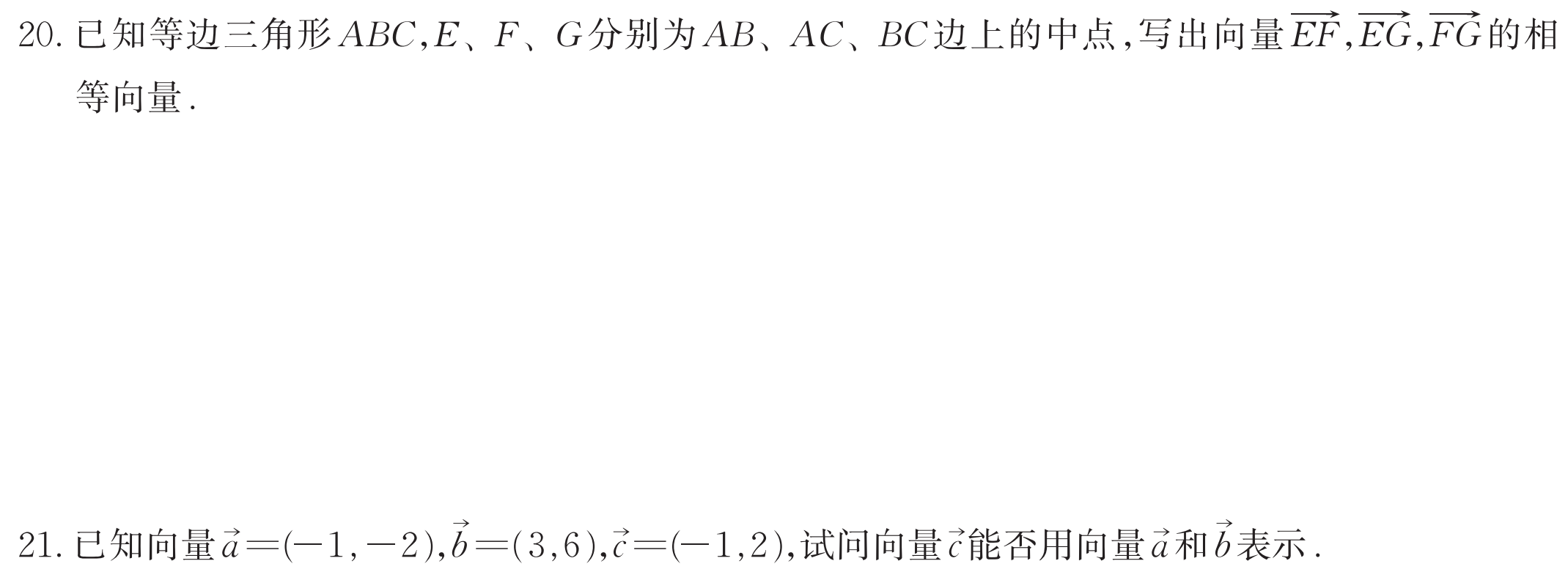 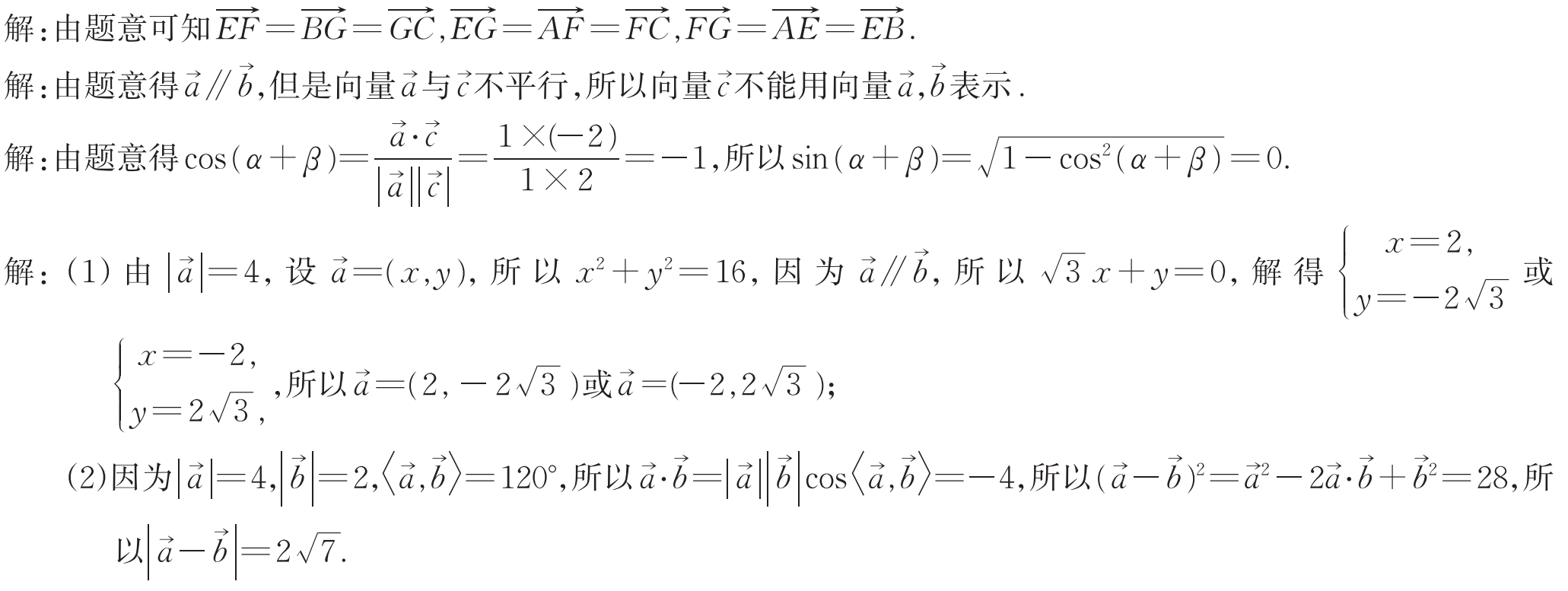 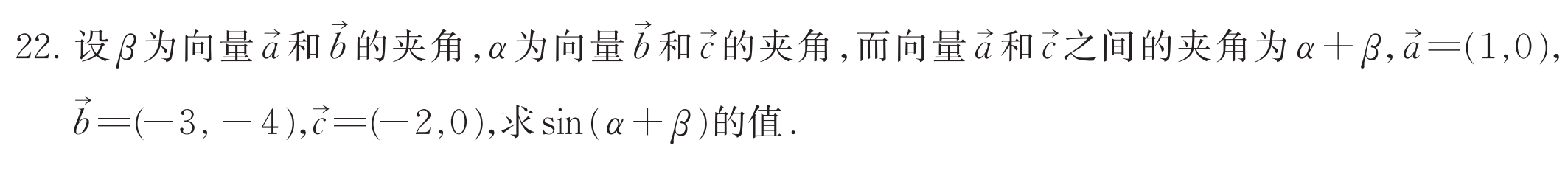 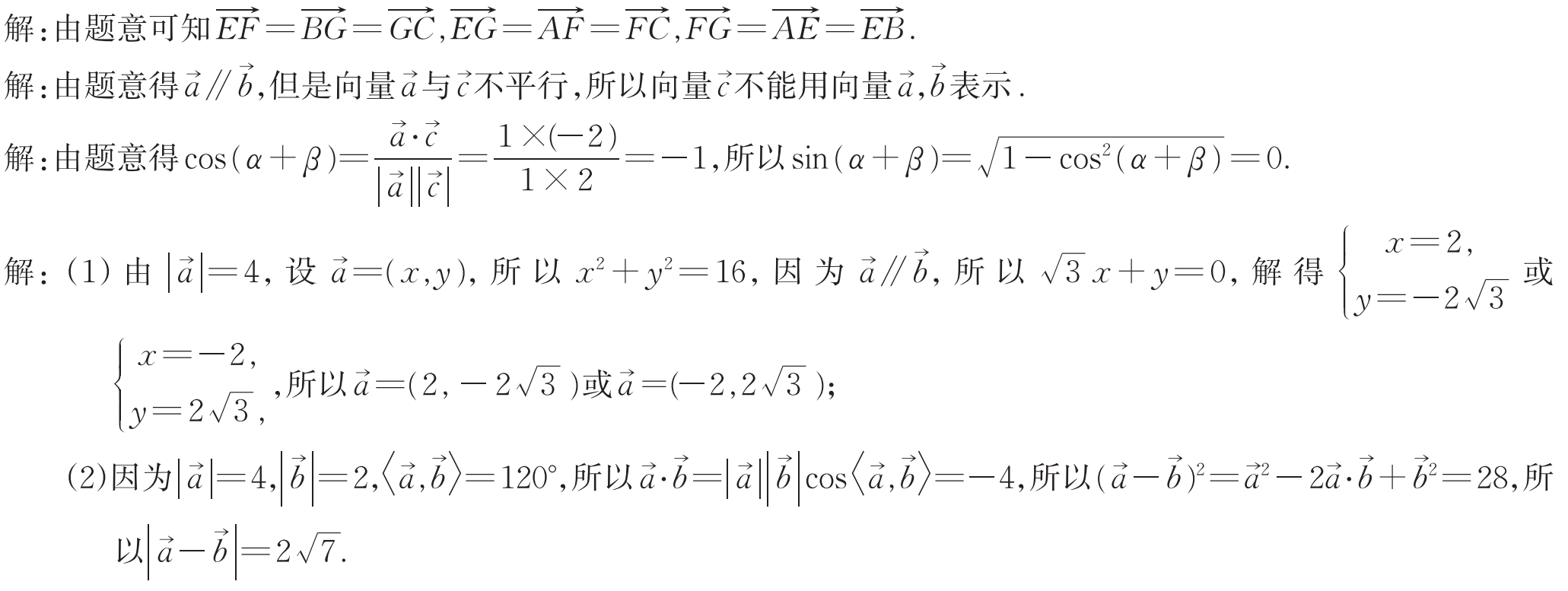 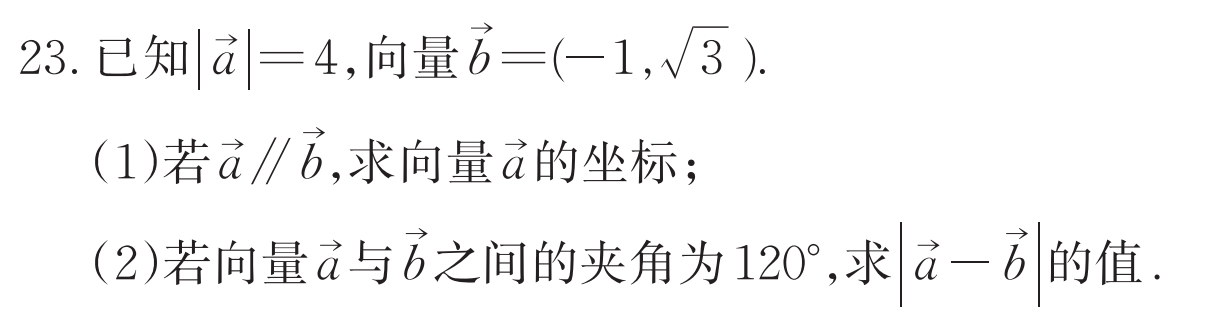 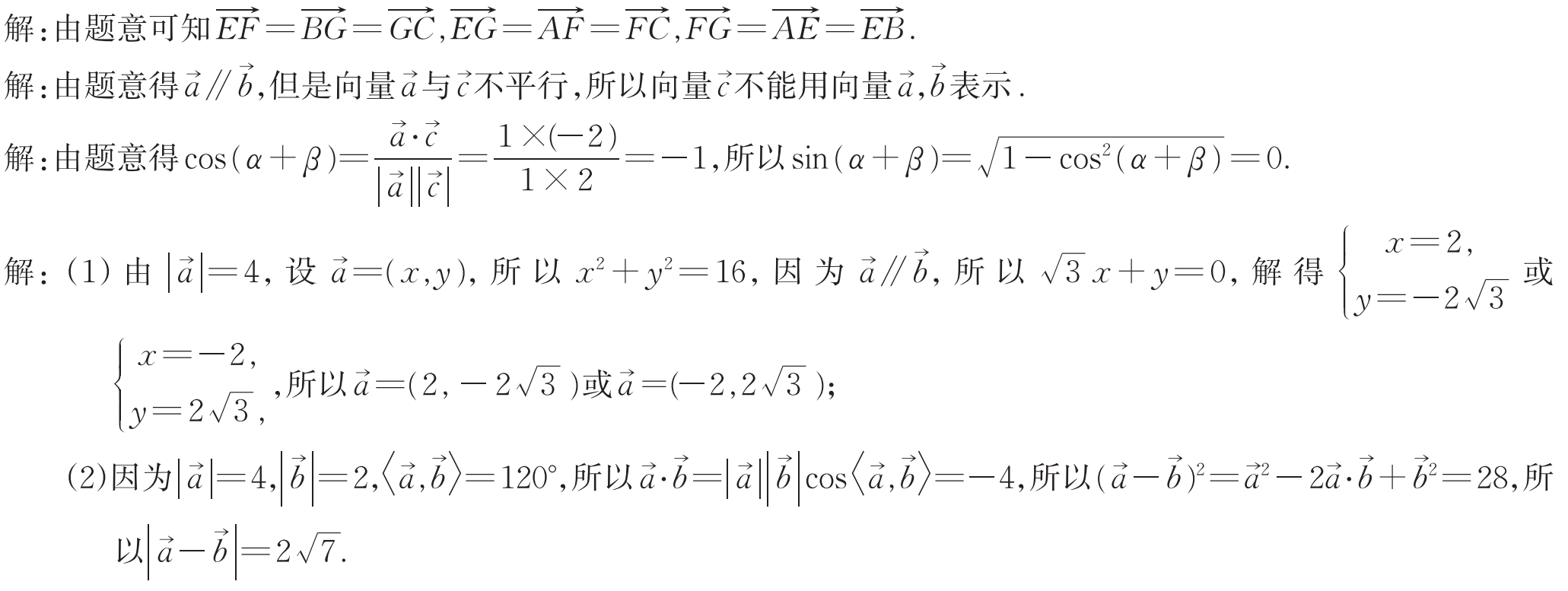 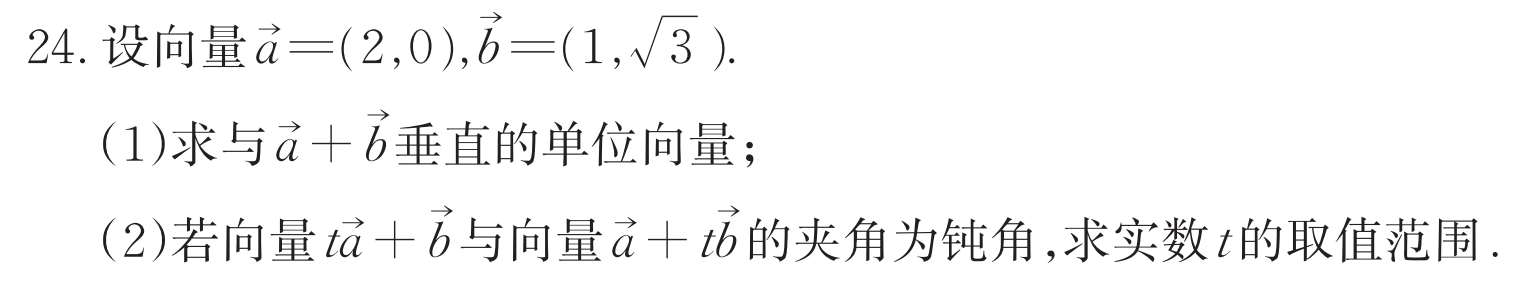 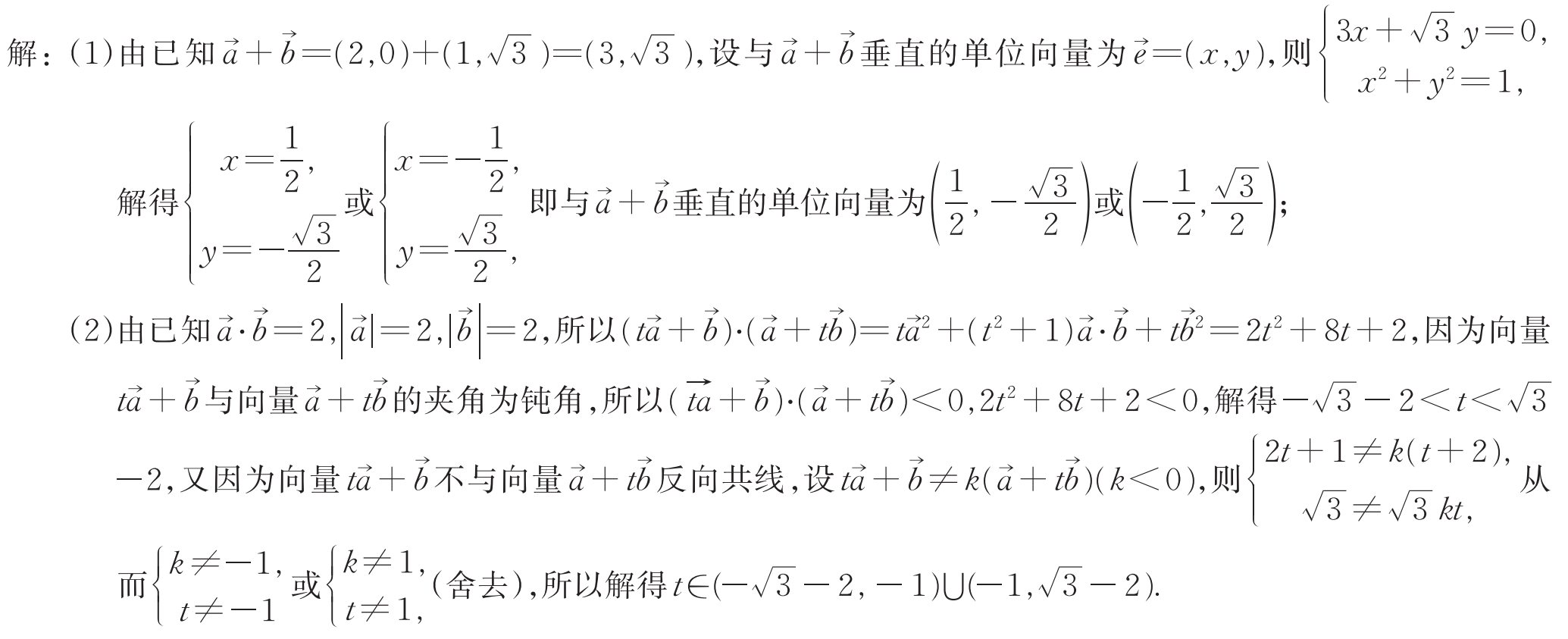 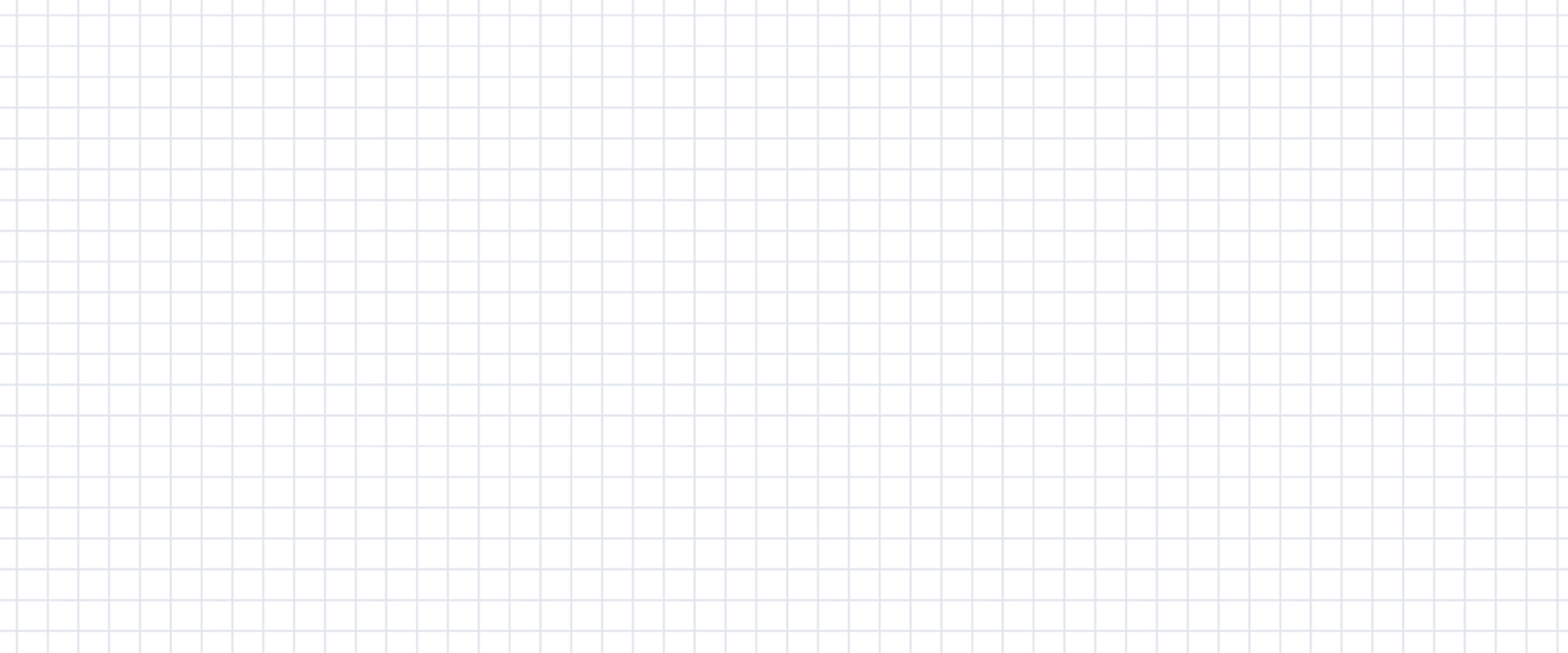 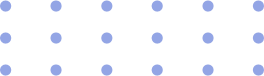 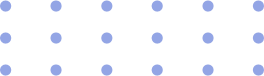 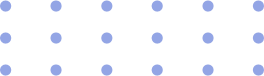 感谢收看